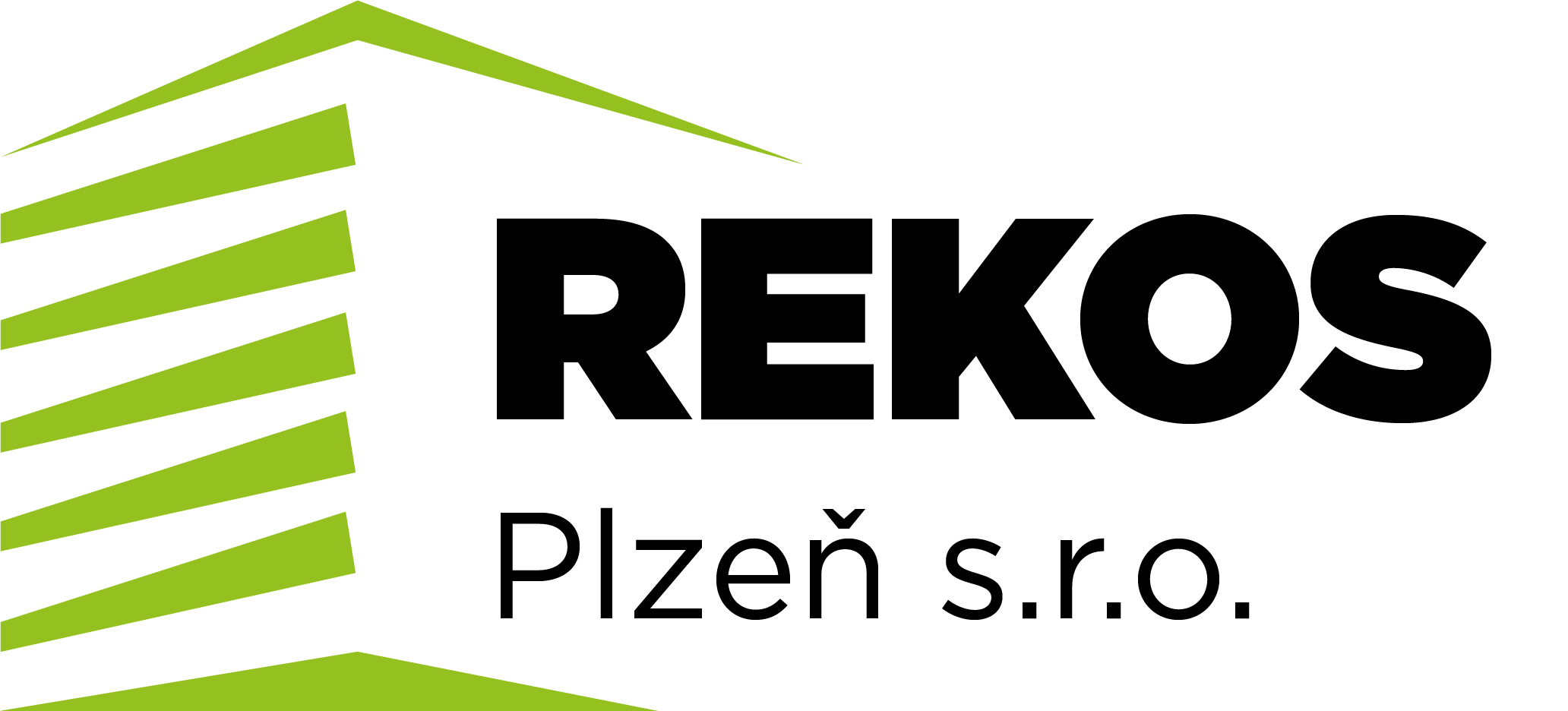 Příloha č. 4
STANDARDNÍ VYBAVENÍ BYTŮBYTY DOBŘANY
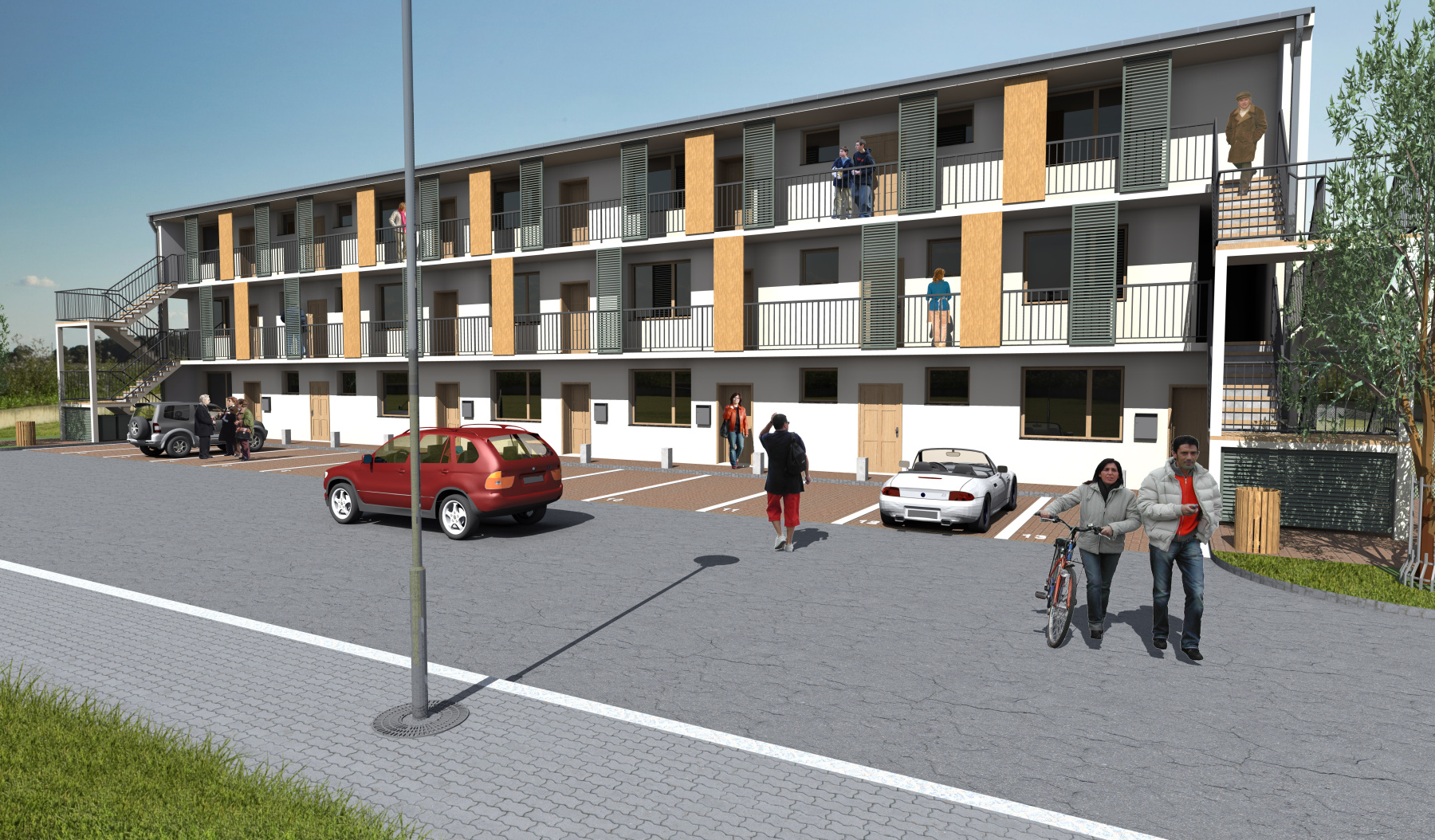 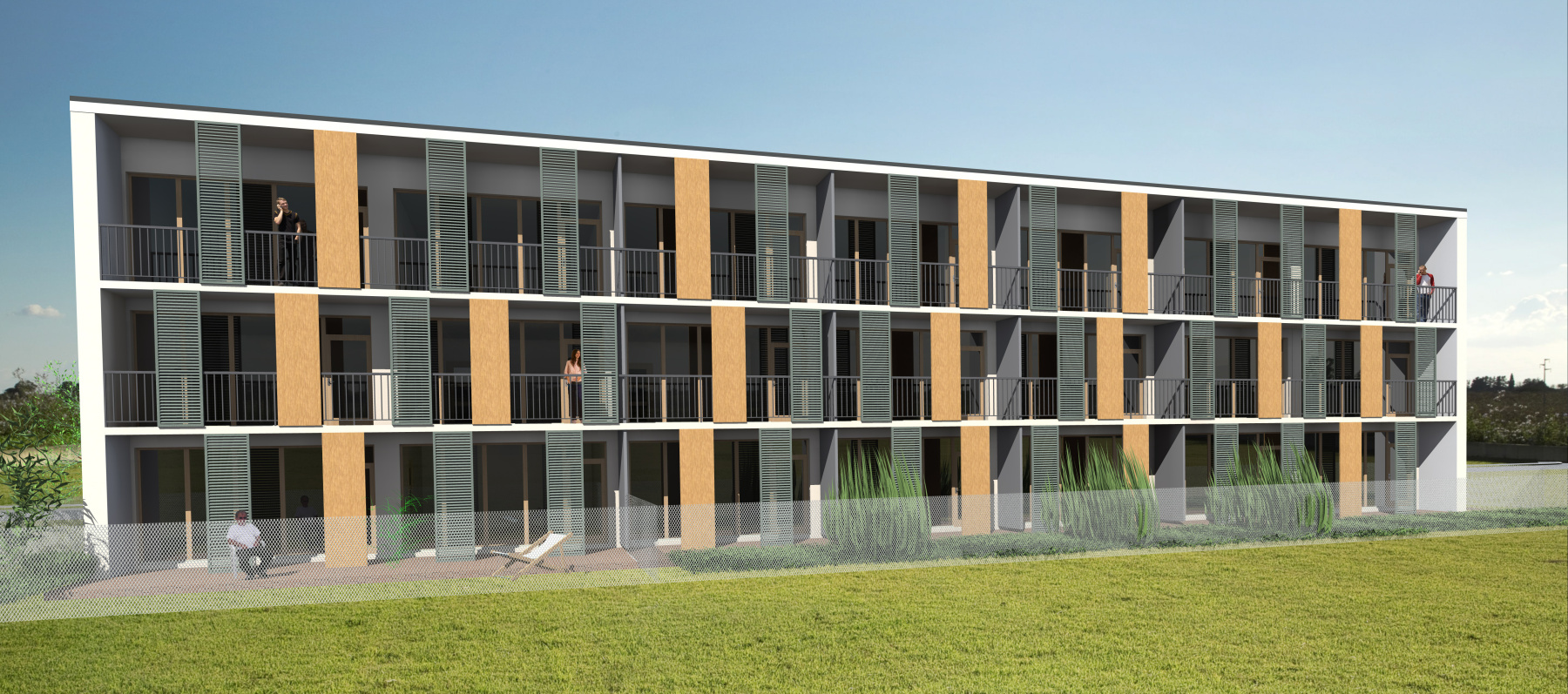 www.byty-dobrany.cz
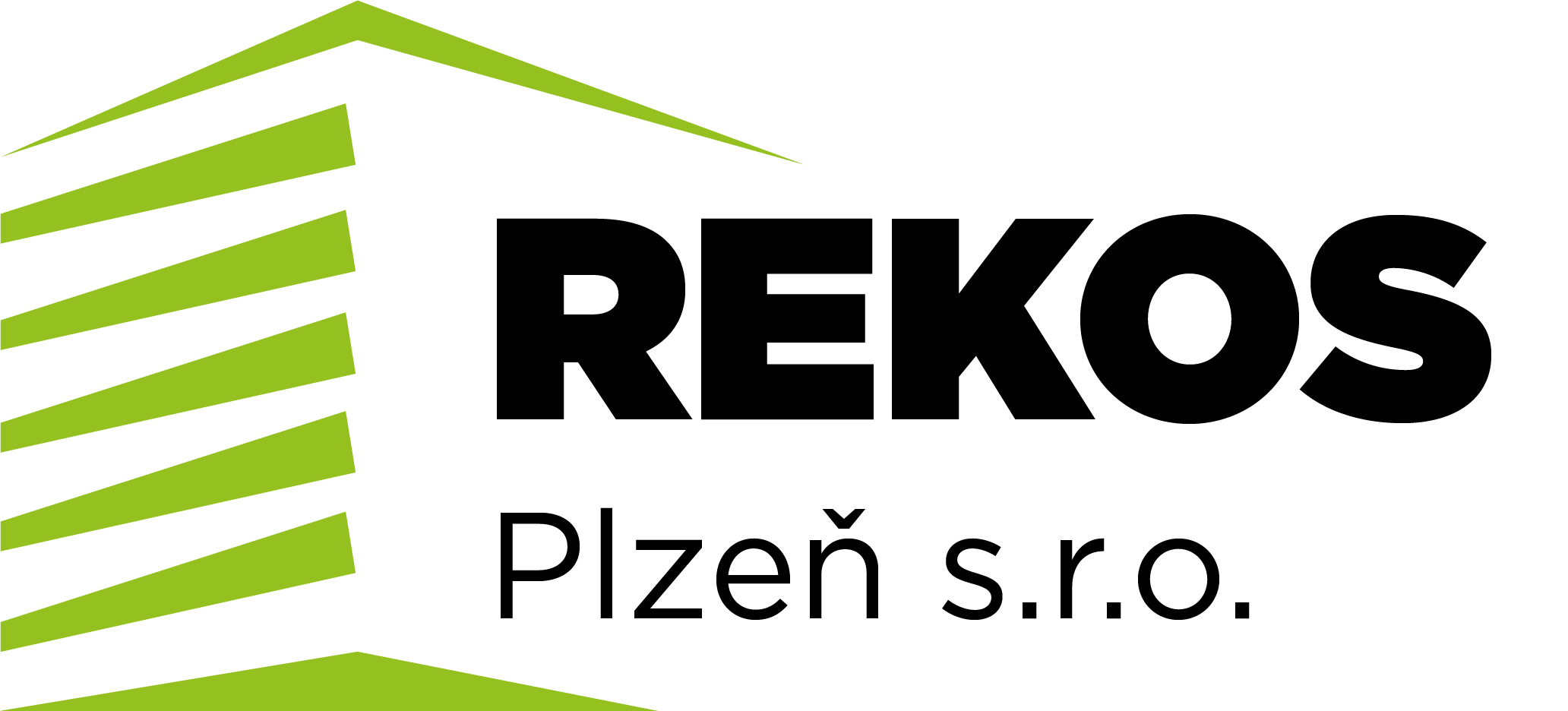 OBKLADY A DLAŽBY KOUPELNA
Ve standardním provedení lze volit obklady a dlažby z těchto dvou variant:
VARIANTA A – HNĚDÉ PROVEDENÍ
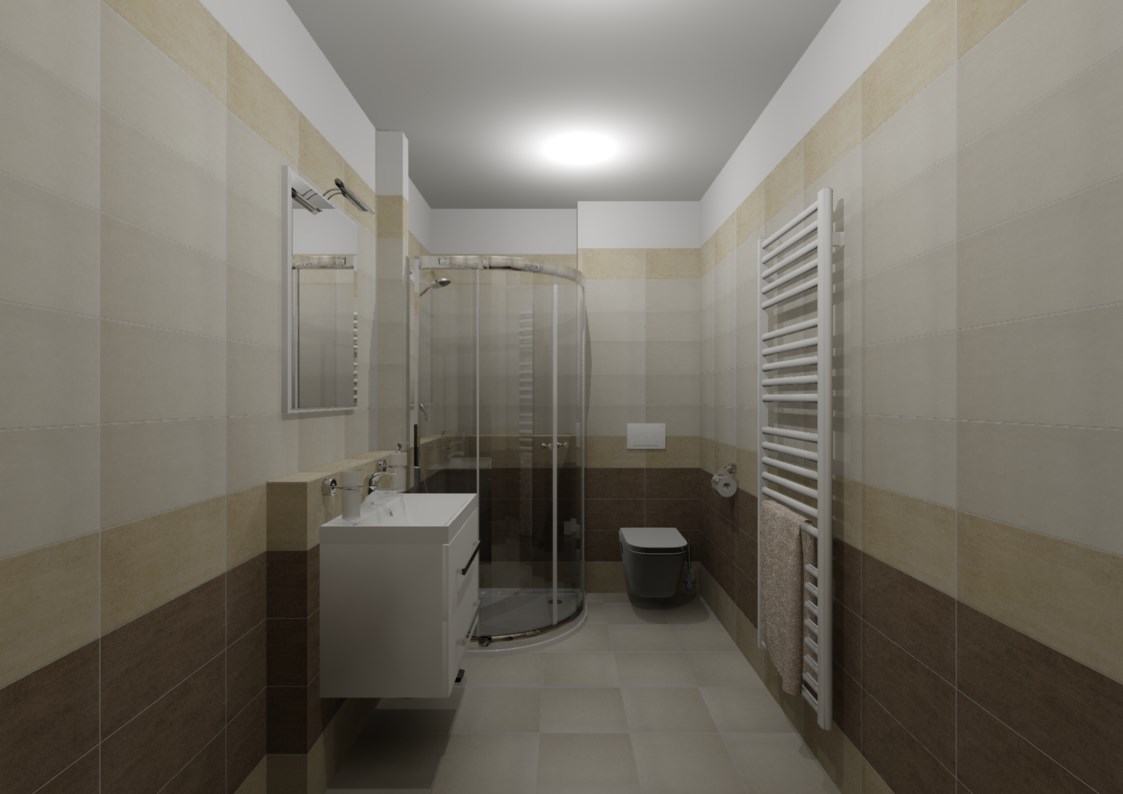 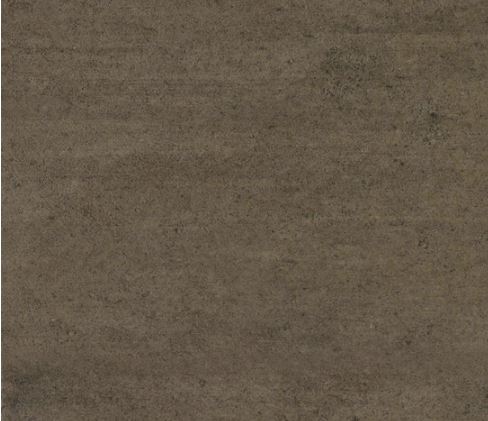 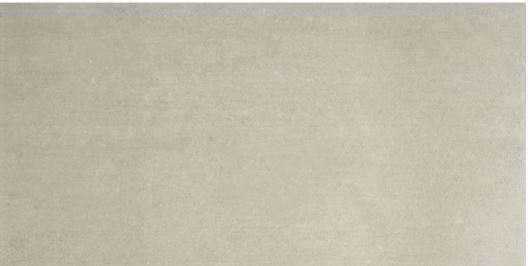 IVORY 19,8 x 39,8 cm
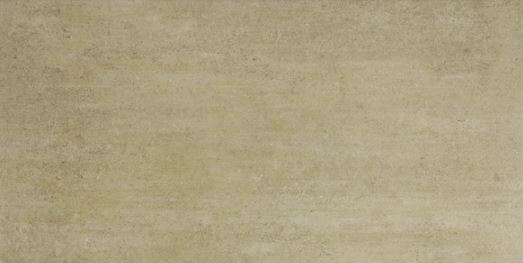 BROWN 33,3 x 33,3 cm
BEIGE 19,8 x 39,8 cm
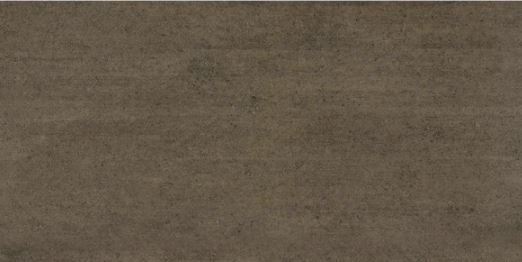 Stejná dlažba bude použita v koupelně, WC i předsíni
BROWN 19,8 x 39,8 cm
www.byty-dobrany.cz
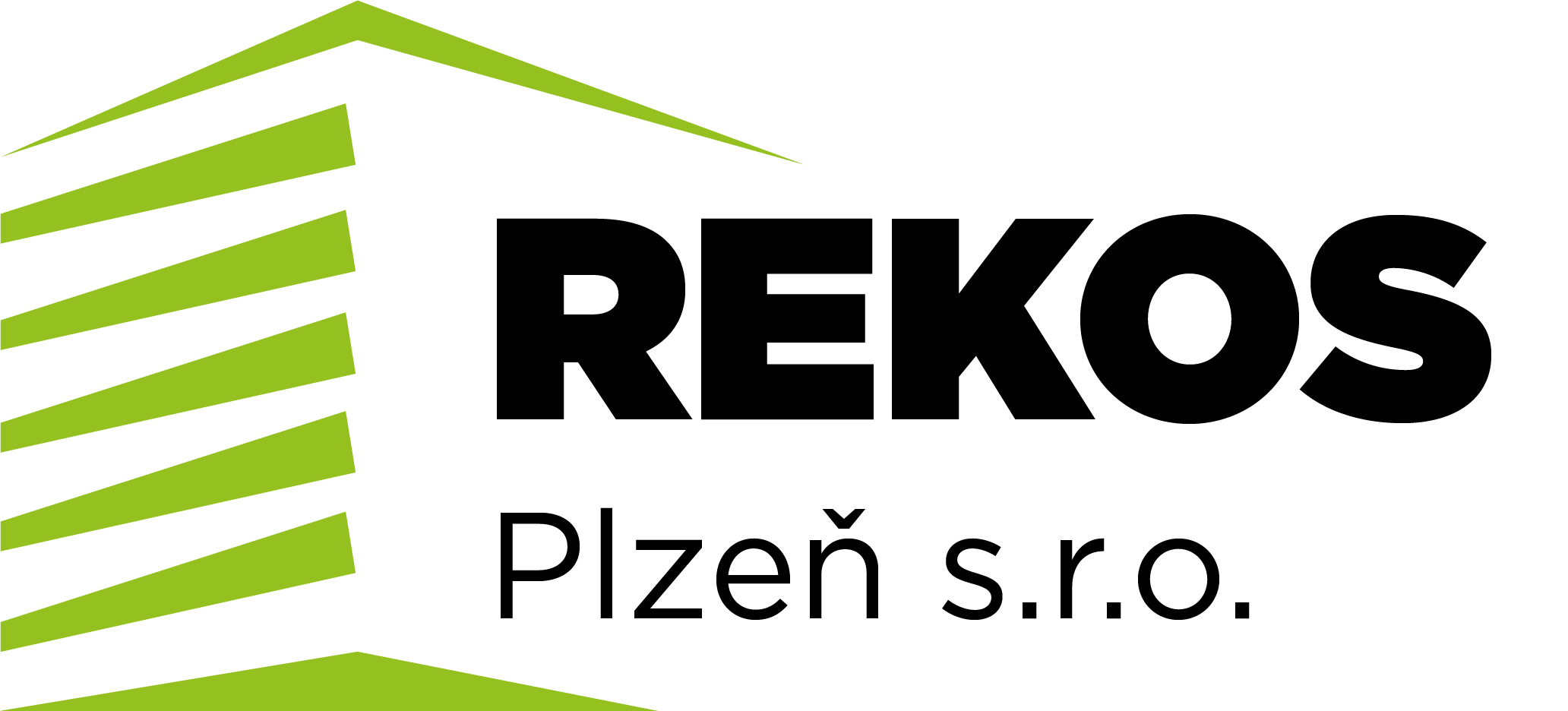 OBKLADY A DLAŽBY KOUPELNA
Ve standardním provedení lze volit obklady a dlažby z těchto dvou variant:
VARIANTA B
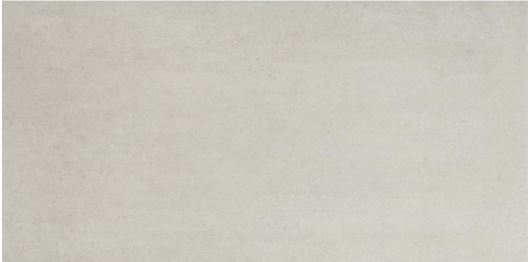 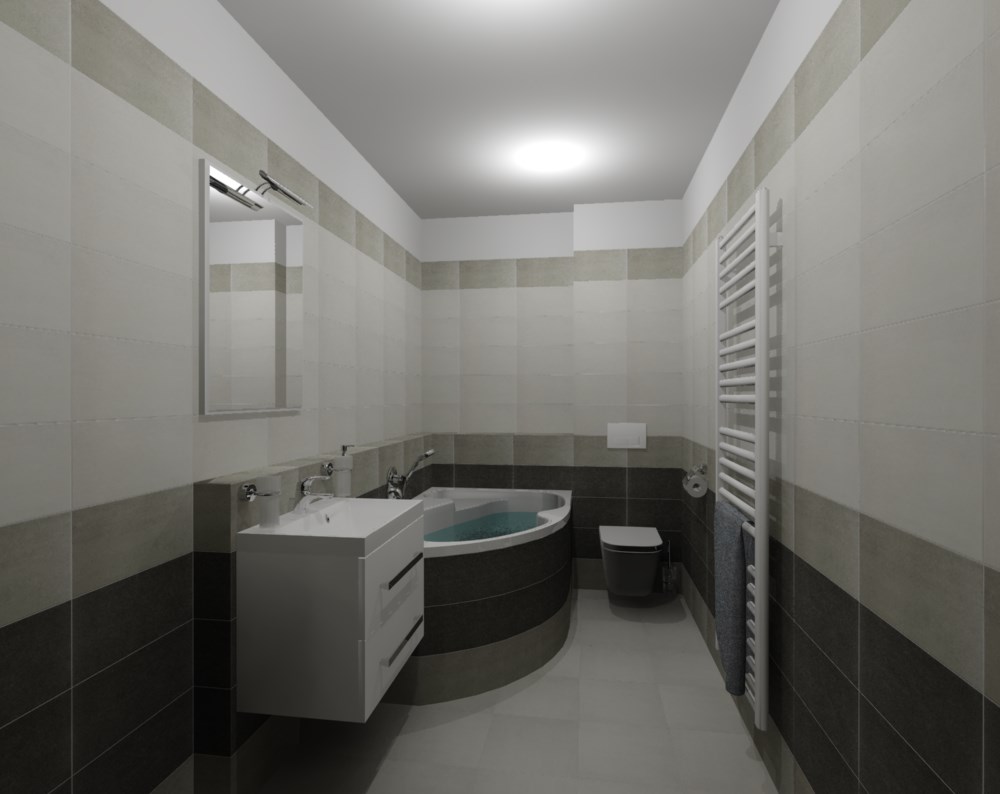 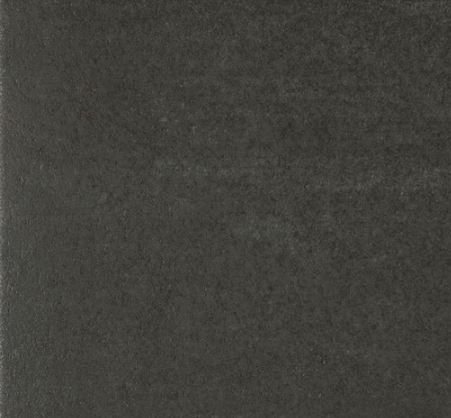 LIGHT GREY 19,8 x 39,8 cm
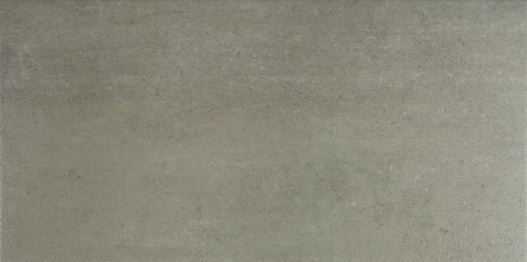 BLACK 33,3 x 33,3 cm
GREY 19,8 x 39,8 cm
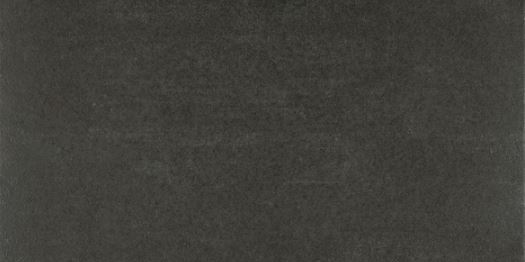 Stejná dlažba bude použita v koupelně, WC i předsíni
BLACK 19,8 x 39,8 cm
www.byty-dobrany.cz
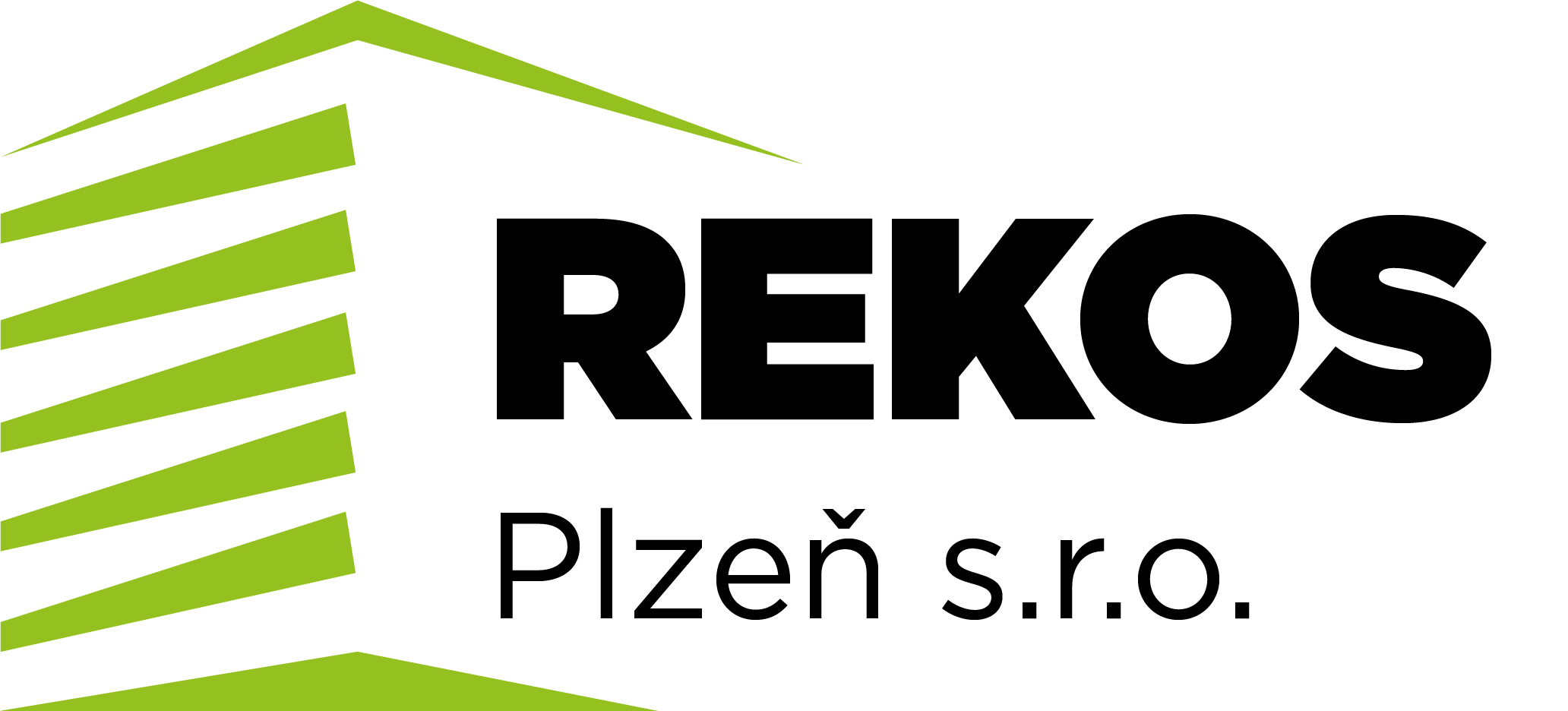 VARIANTY  KOUPELNY
VARIANTA S VANOU
VARIANTA SE SPRCHOVÝM KOUTEM
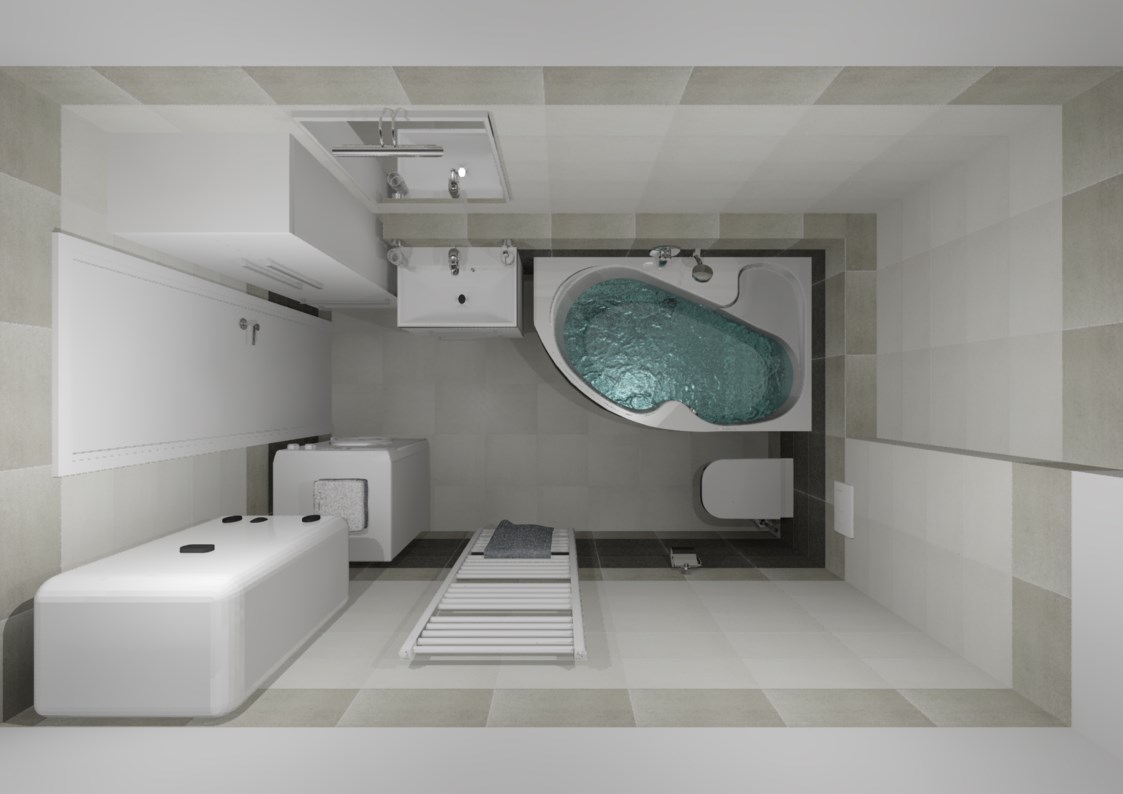 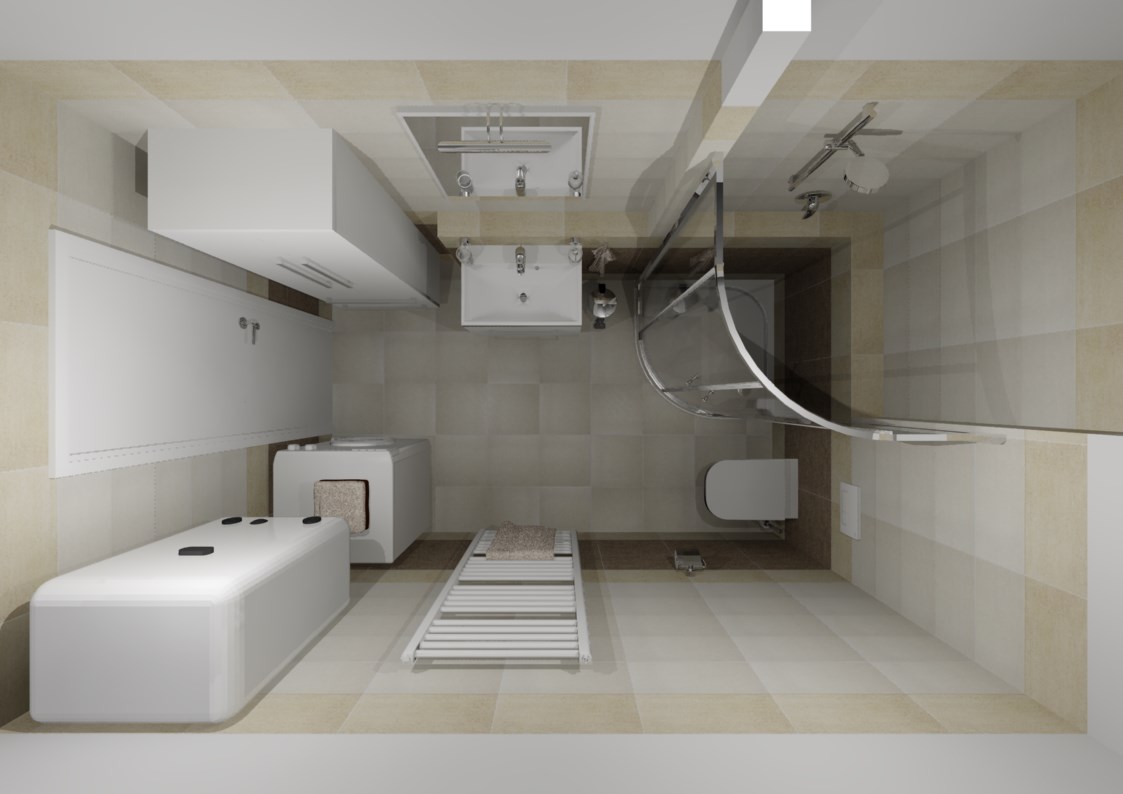 www.byty-dobrany.cz
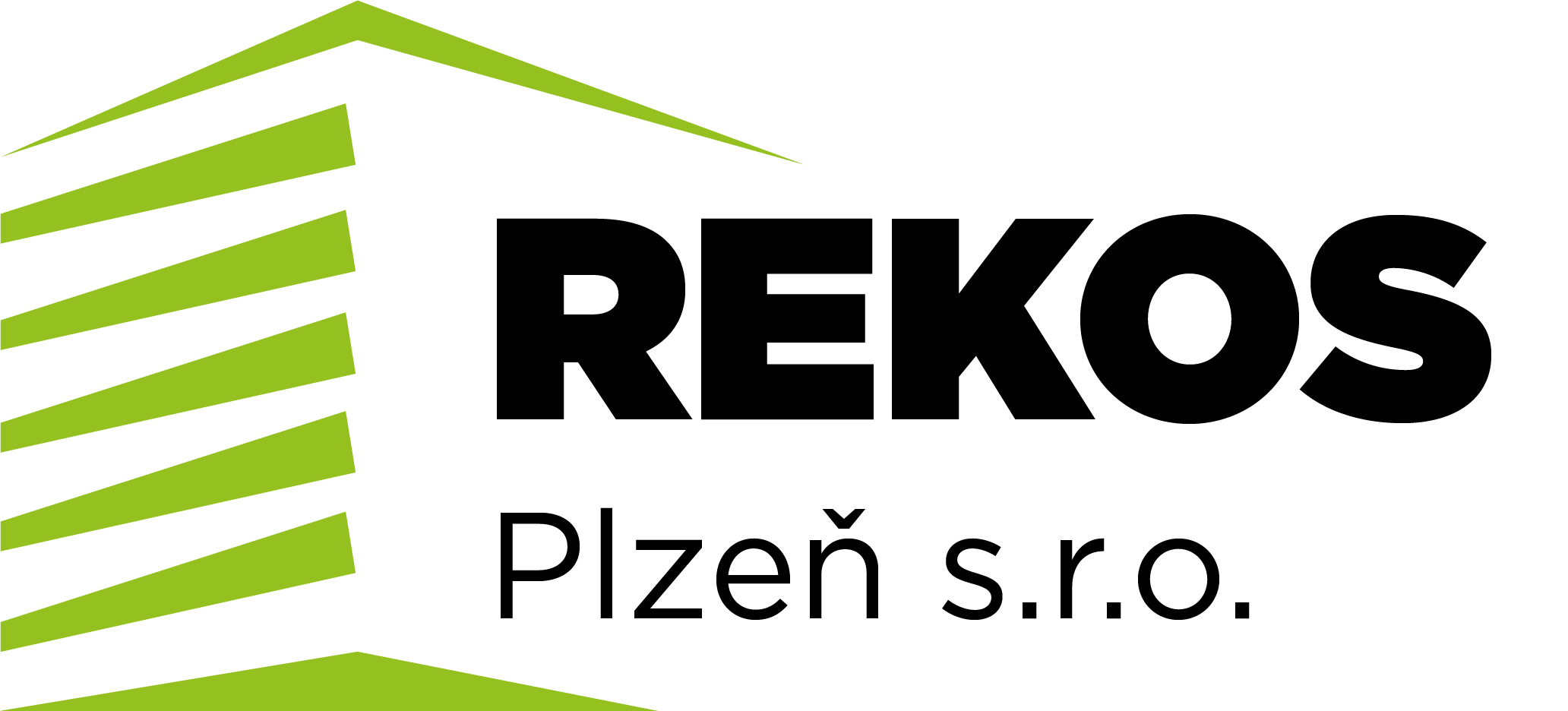 OBKLADY A DLAŽBY V BYTECH – TECHNICKÉ ŘEŠENÍ
Standardní výška obkladu v koupelně a na WC je 2010 mm,

Dlažba bude kladena na střih (rovnoběžně se stěnou),

Spárovací hmota pro obklady bude bílá a pro dlažby šedá,

Vnější rohy budou řešeny hliníkovou „L“ lištou s eloxovaným povrchem,

Hrana vany bude probíhat dolů zároveň s obkladem,
Za vanou může být odkládací soklík výšky cca 1000 mm,
Vanová dvířka budou řešena magnety pod obklad,

Revizní dvířka do instalační šachty budou v barvě bílé o velikosti 300x300 mm,

Sokl na balkoně bude řezaný, výšky 7 cm, vždy s originální hranou dlaždice.
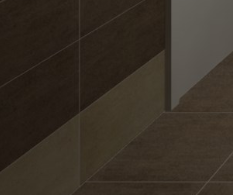 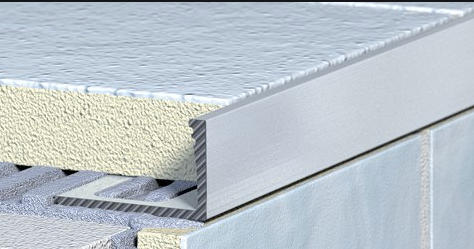 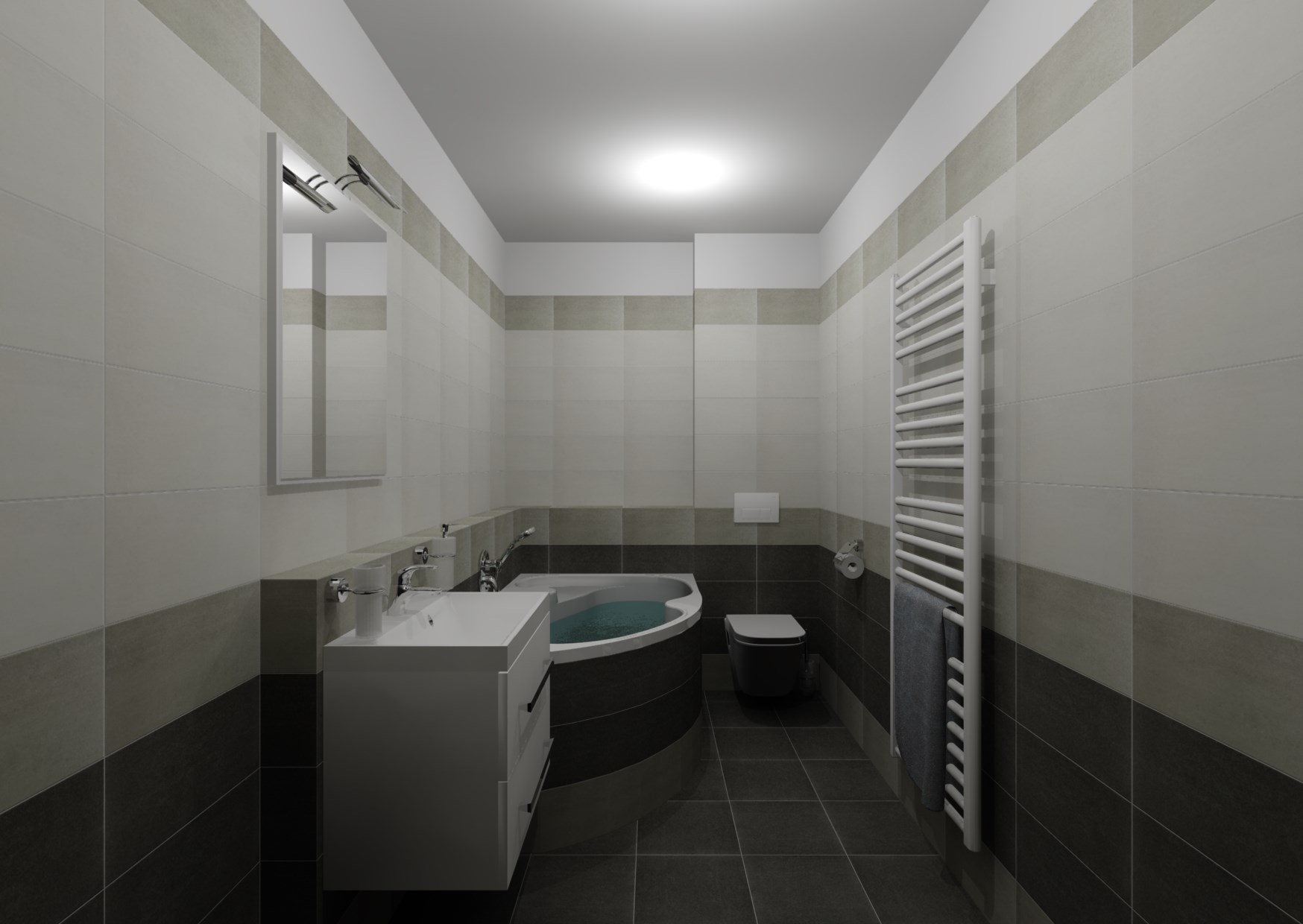 www.byty-dobrany.cz
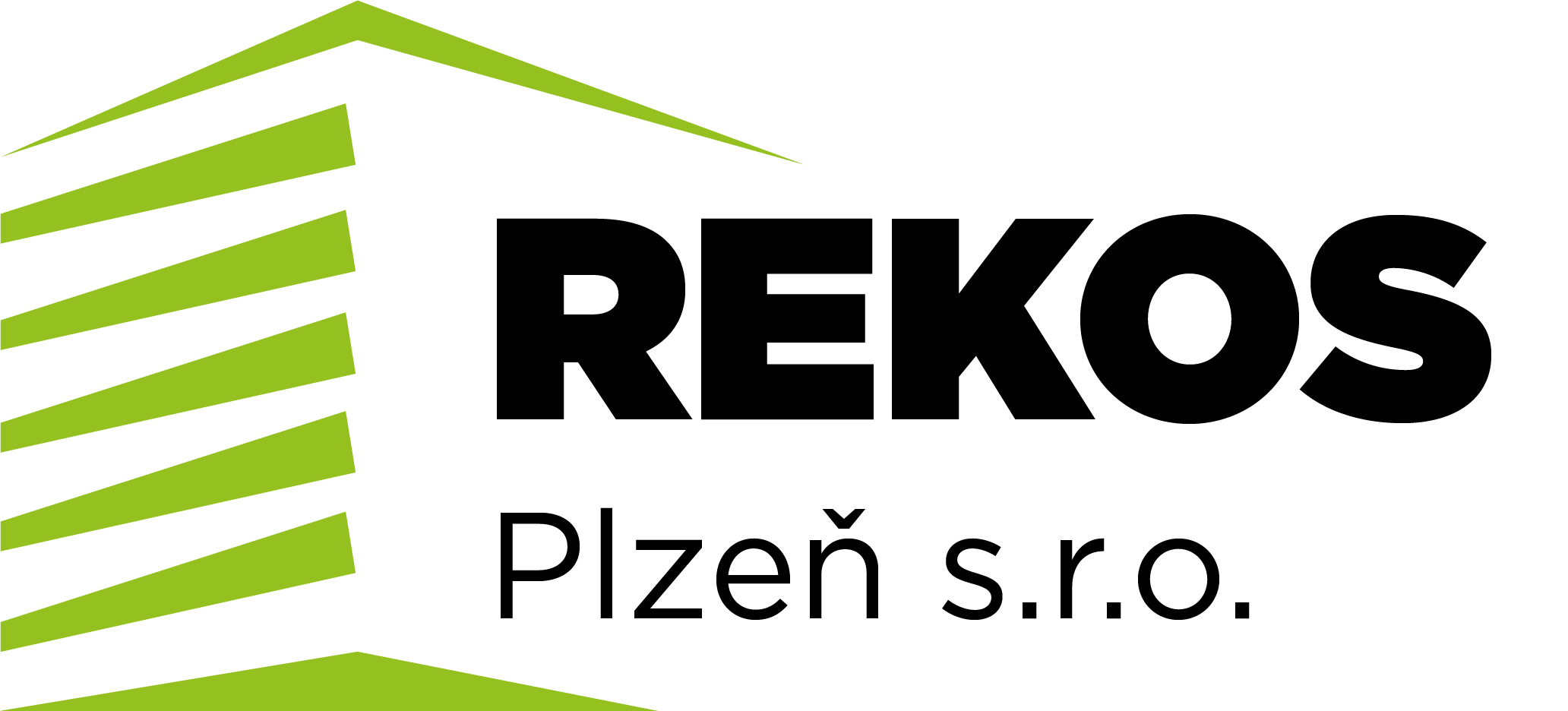 VARIANTA 1 – BYTY S VANOU
VANOVÁ BATERIE HANSA POLO 
Podomítková
VANOVÝ SET HANSA BASICJET
AKRYLÁTOVÁ VANA FONTANA SANTECH
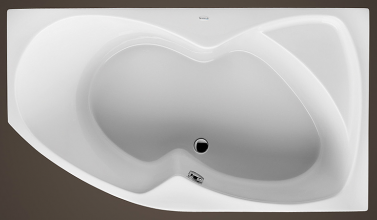 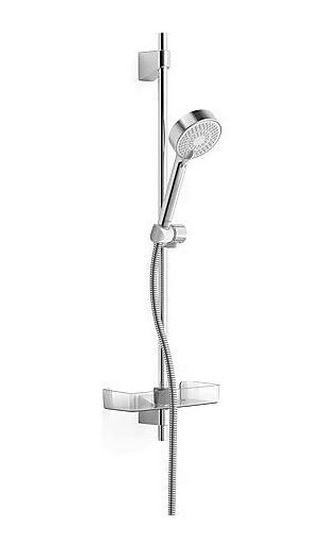 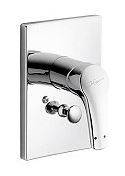 akrylátová vana Santech FONTANA 160x90,
bílá,
vana bude obezděná a obložená,
roh vany bude řešen  hliníkovou
     lištou s eloxovaným povrchem.
www.byty-dobrany.cz
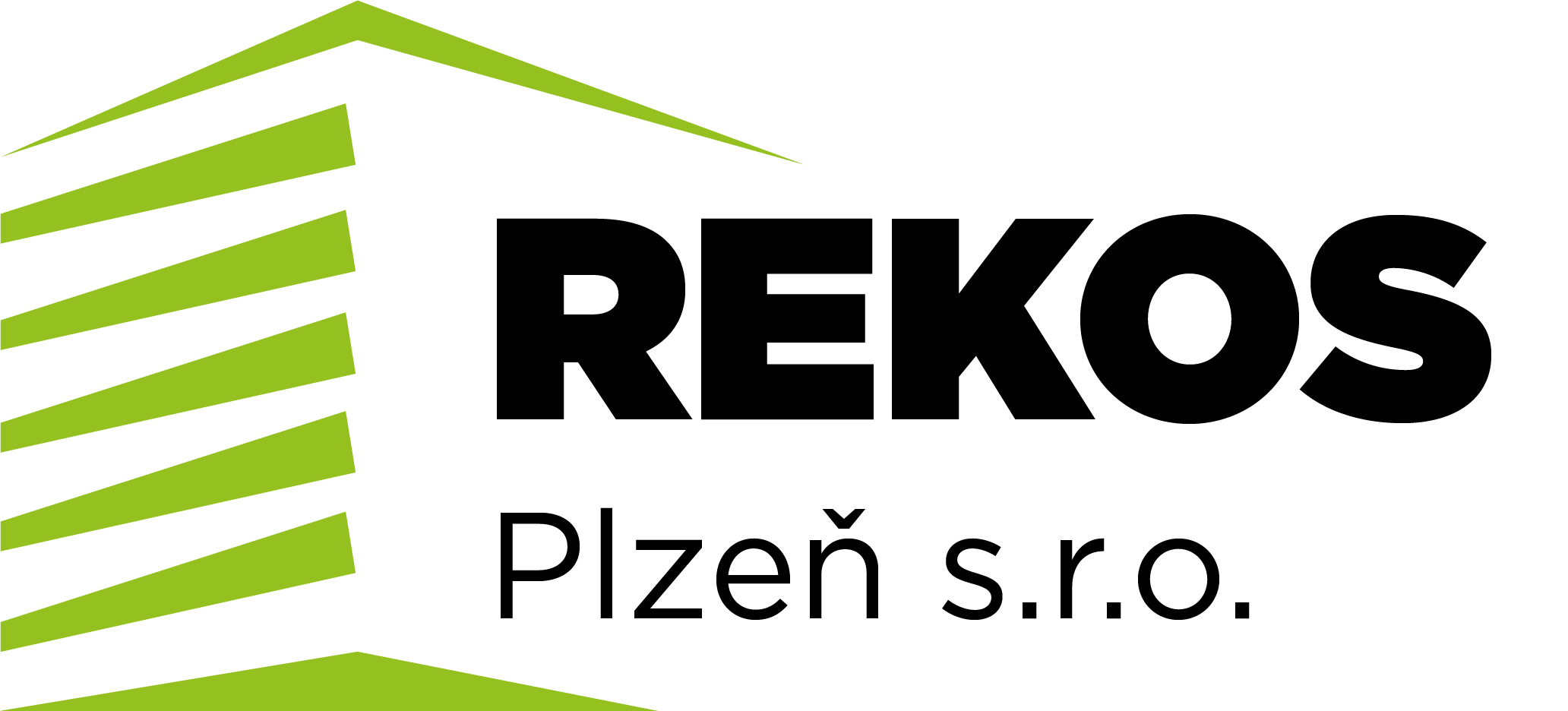 VARIANTA 2 – BYTY SE SPRCHOVÝM KOUTEM
SPRCHOVÝ KOUT NOVA
SPRCHOVÝ SET GROHE TEMPESTA
SPRCHOVÁ VANIČKA ARIA
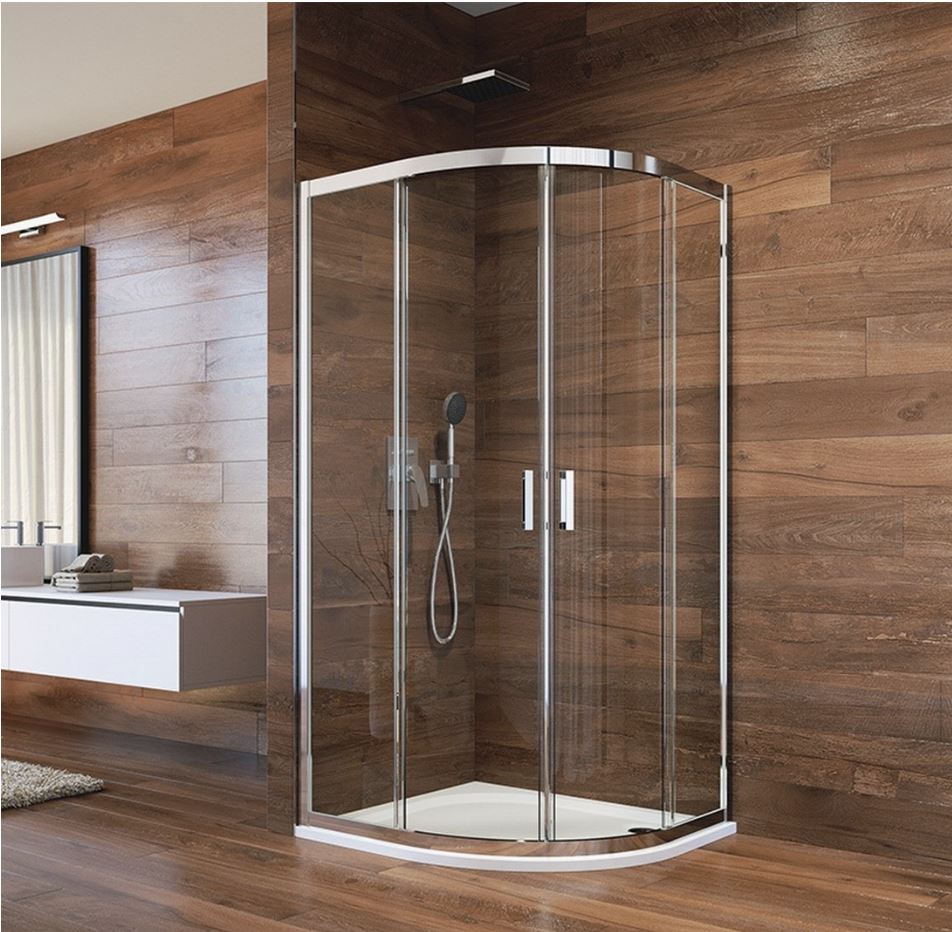 sprchový kout Nova
     90x90 cm,
čtvrtkruh,
sklo čiré,
profily chrom
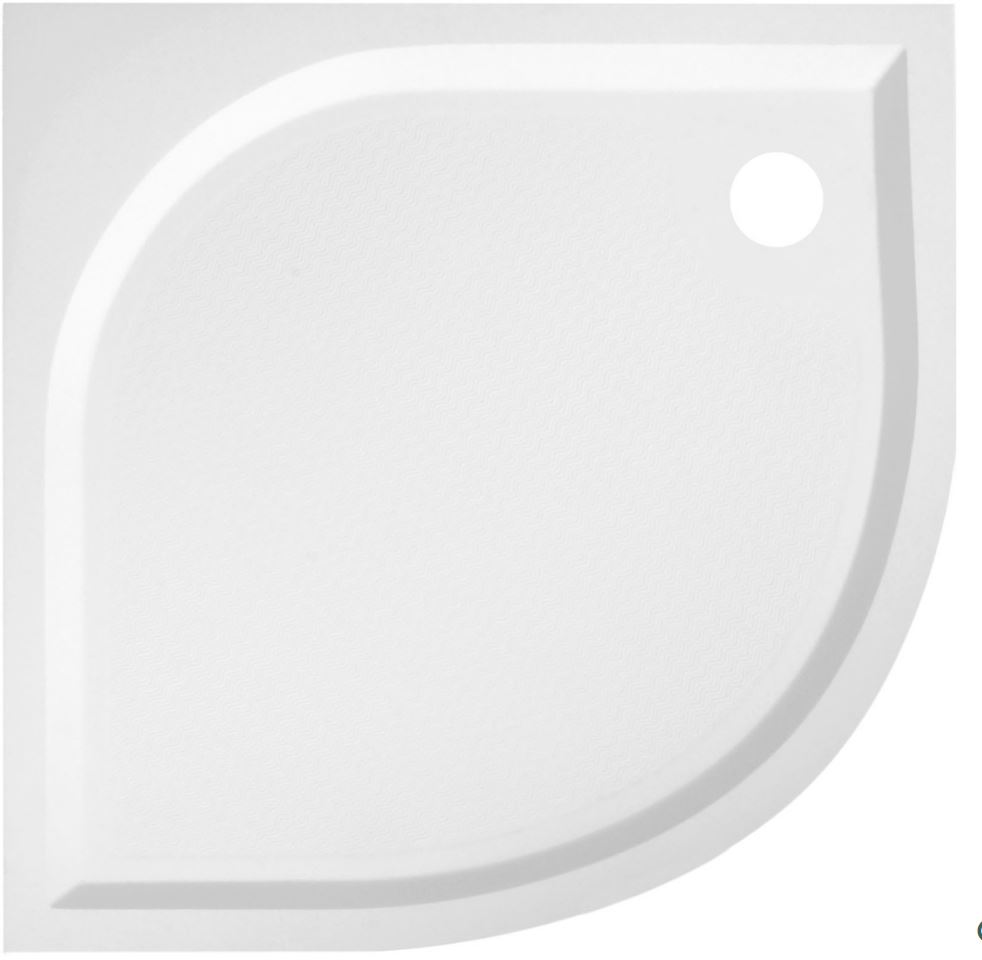 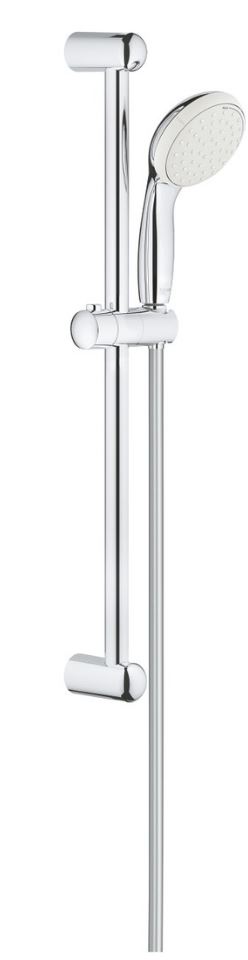 SPRCHOVÁ BATERIE HANSA POLO
podomítková
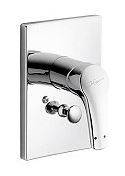 sprchová vanička Aria
      90x90 cm,
čtvrtkruh,
z litého mramoru
ruční sprcha, 
sprchová tyč 
      600 mm,
sprchová hadice
www.byty-dobrany.cz
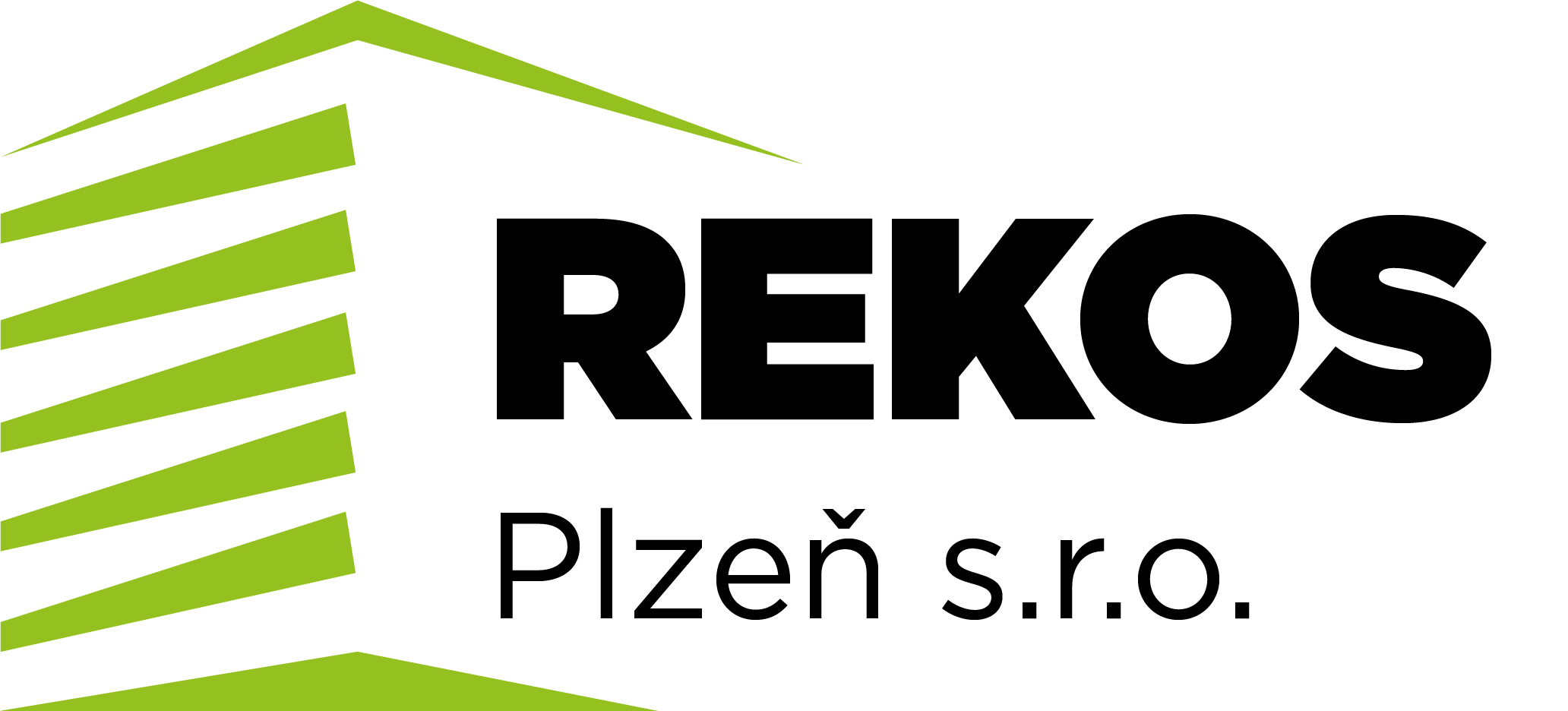 SANITÁRNÍ KERAMIKA
SADA PRO ZÁVĚSNÉ WC
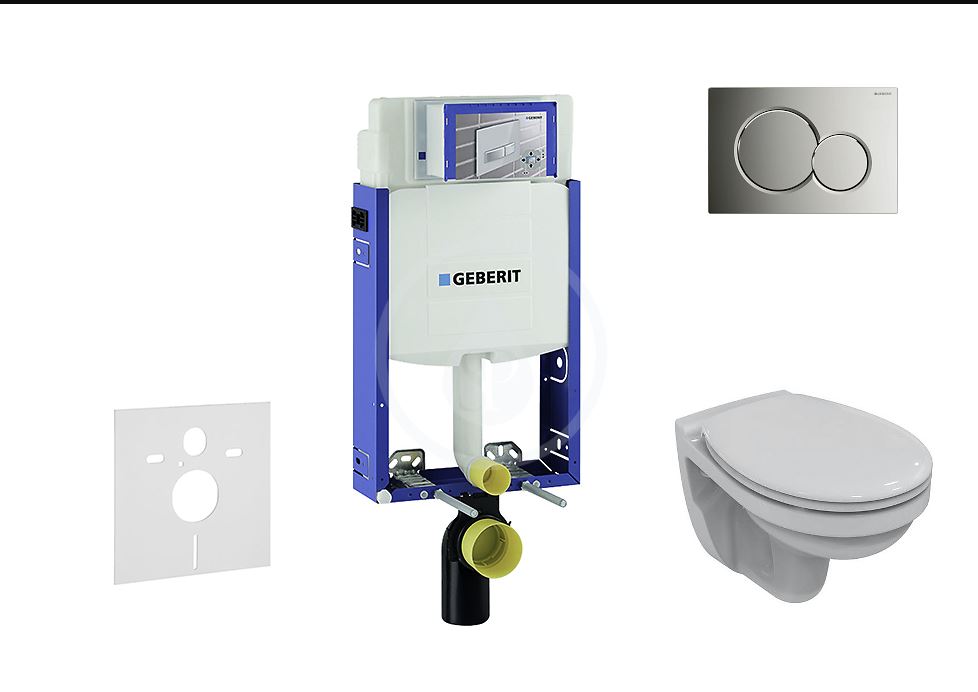 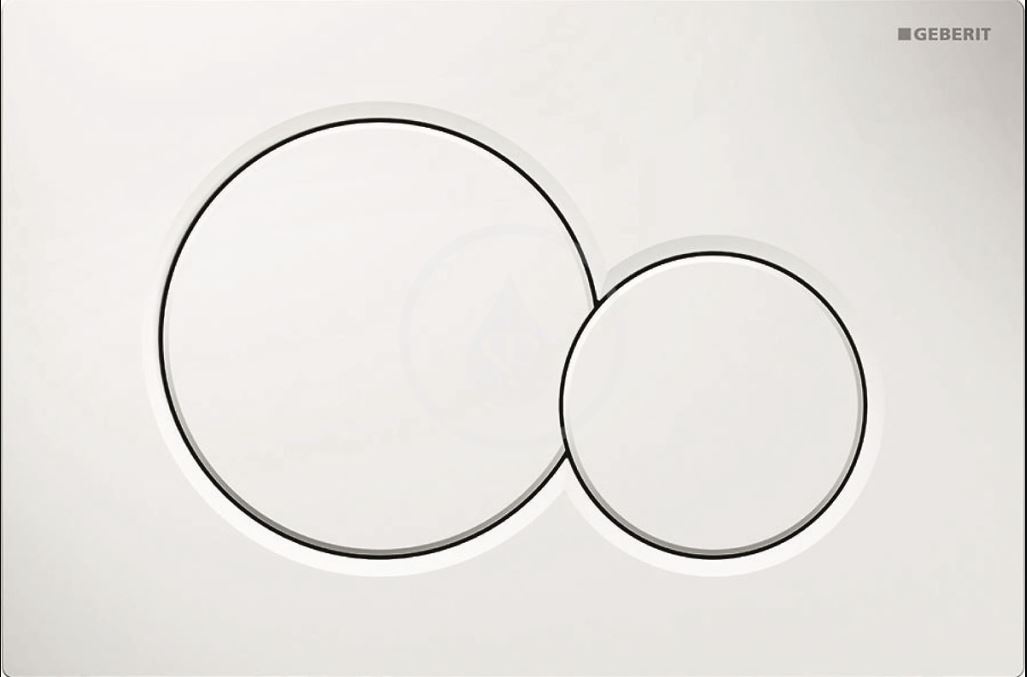 keramický závěsný klozet JIKA MIO, Rimless – bez oplachového
     kruhu

duroplastové WC sedátko 
      Slowclose,

tlačítko Sigma01, barva bílá,

souprava pro tlumení zvuku,

předstěnový instalační prvek Geberit Kombifix se splachovací nádržkou pod omítkou
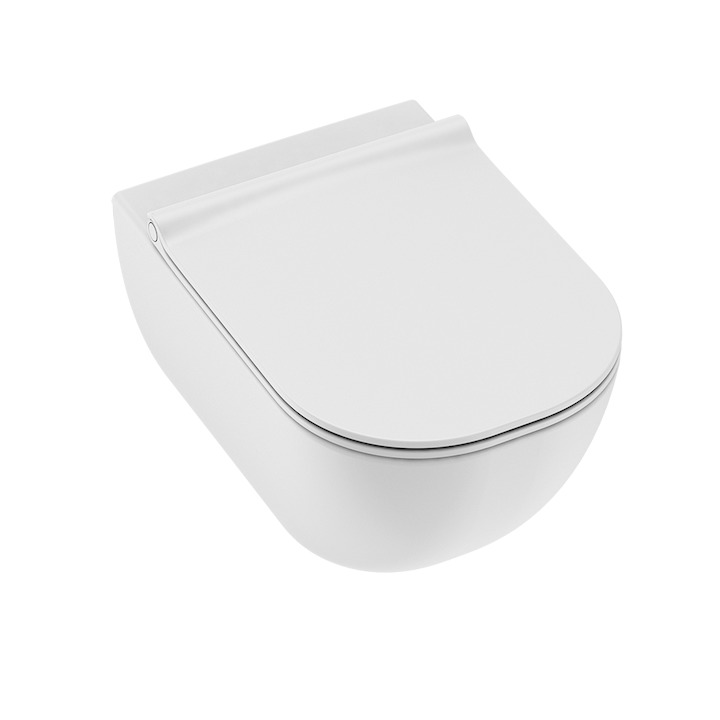 www.byty-dobrany.cz
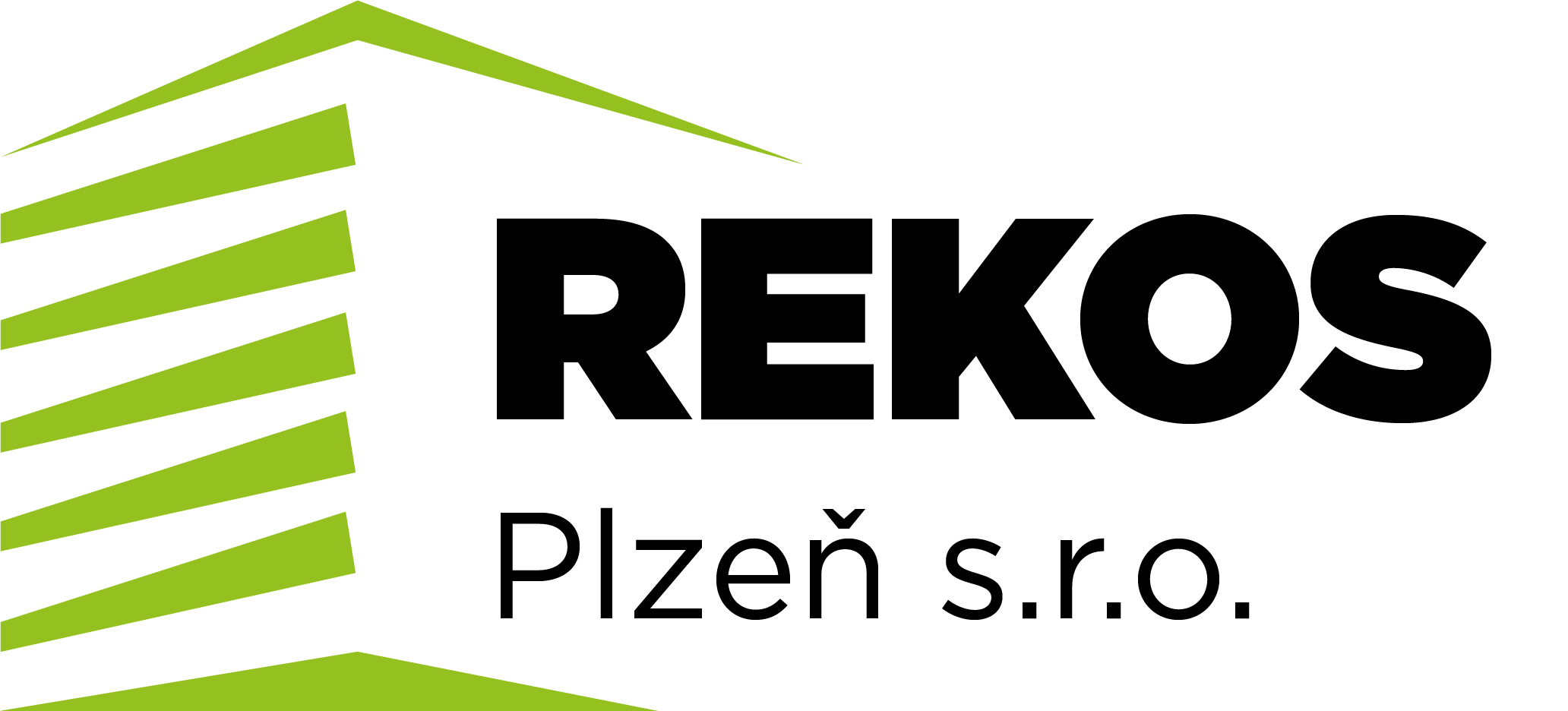 SANITÁRNÍ KERAMIKA
Vývody vody pro baterie jsou řešeny rohovým ventilem s filtrem
UMYVADLOVÁ BATERIE GROHE BAULOOP
JIKA SKŘÍŇKA + UMYVADLO
2 X ZÁSUVKA
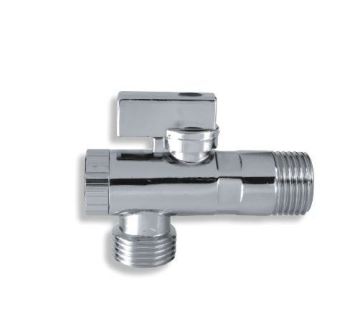 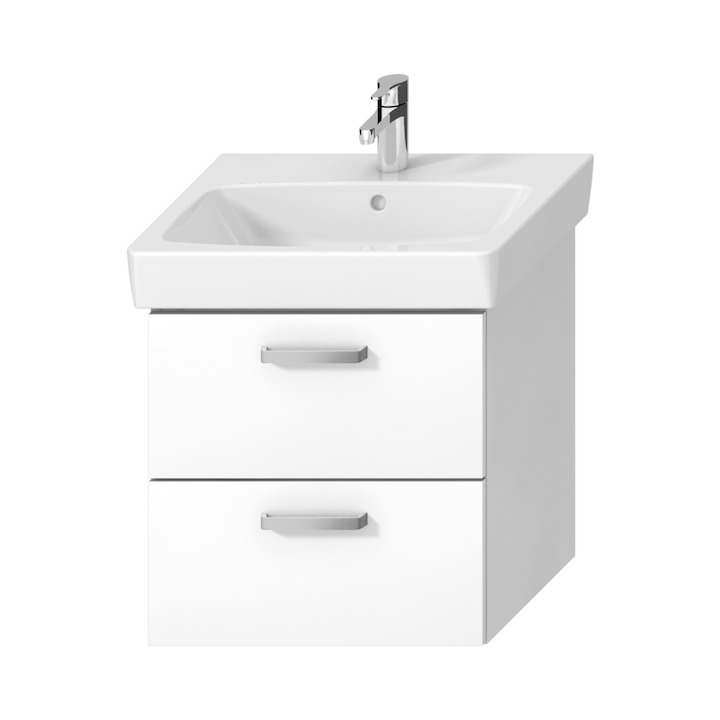 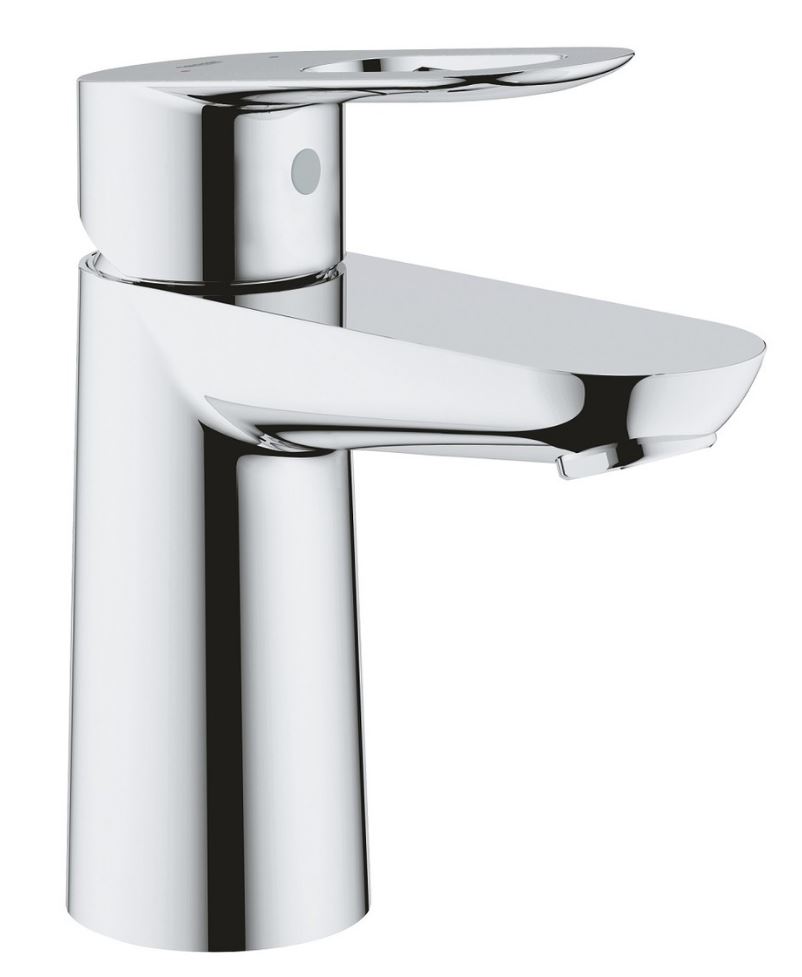 Pračka je napojena pračkovým sifonem a pračkovým ventilem
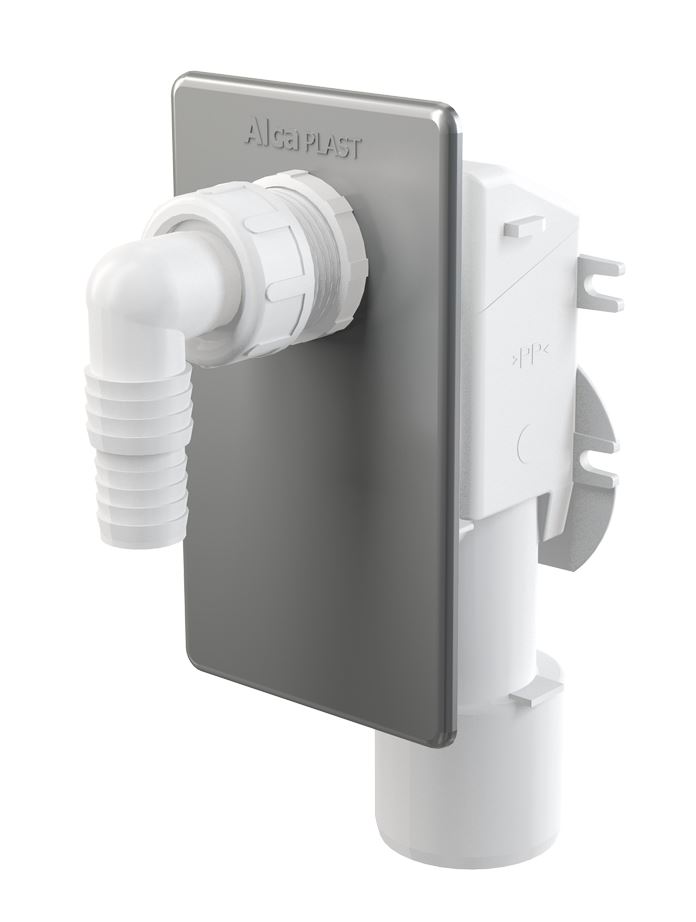 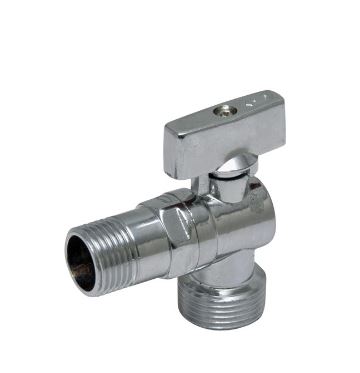 www.byty-dobrany.cz
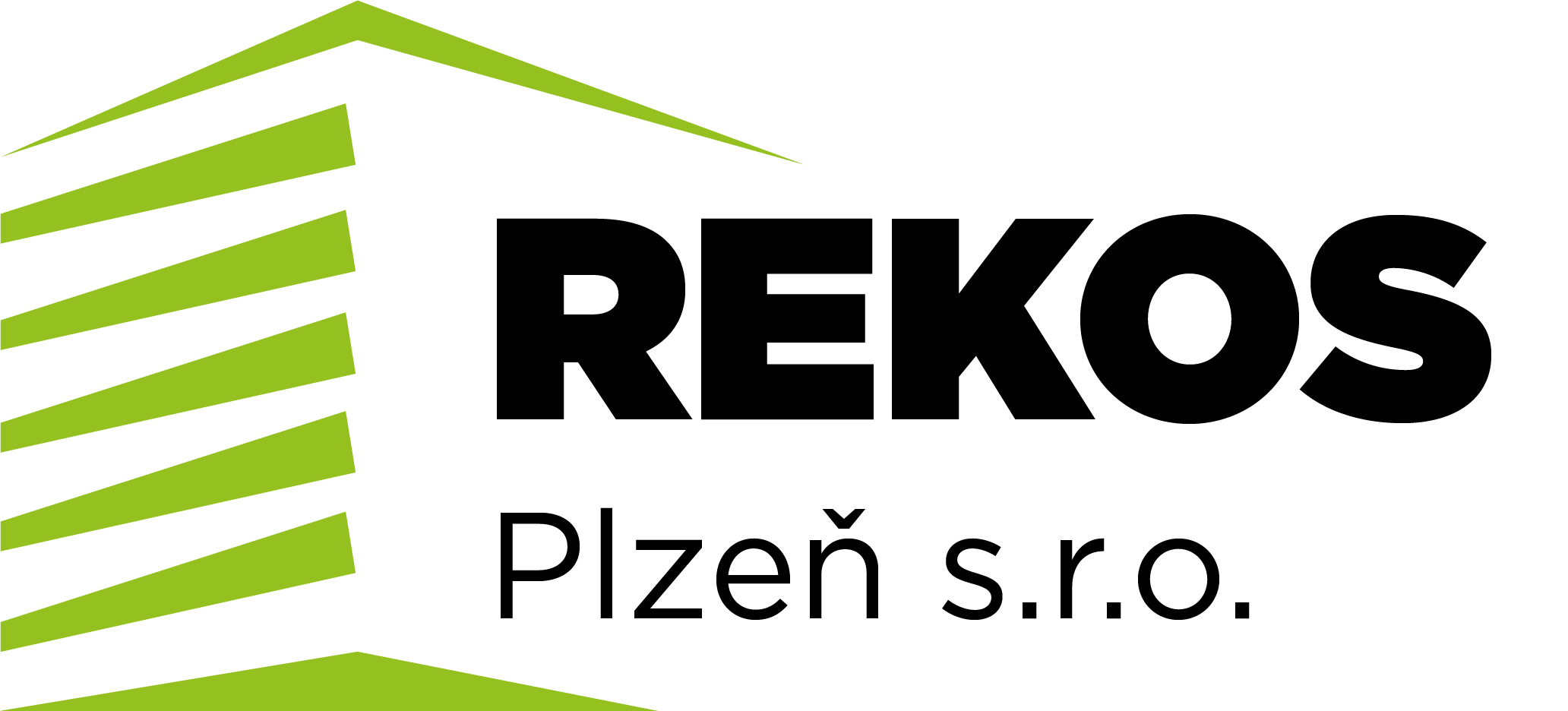 KUCHYŇSKÁ LINKA
Kuchyňskou linku je možno objednat v interiérovém studiu AVE PROFIS Plzeň s.r.o., kde bude naplánována dle přání zákazníka. Není standardní součástí vybavení bytu.
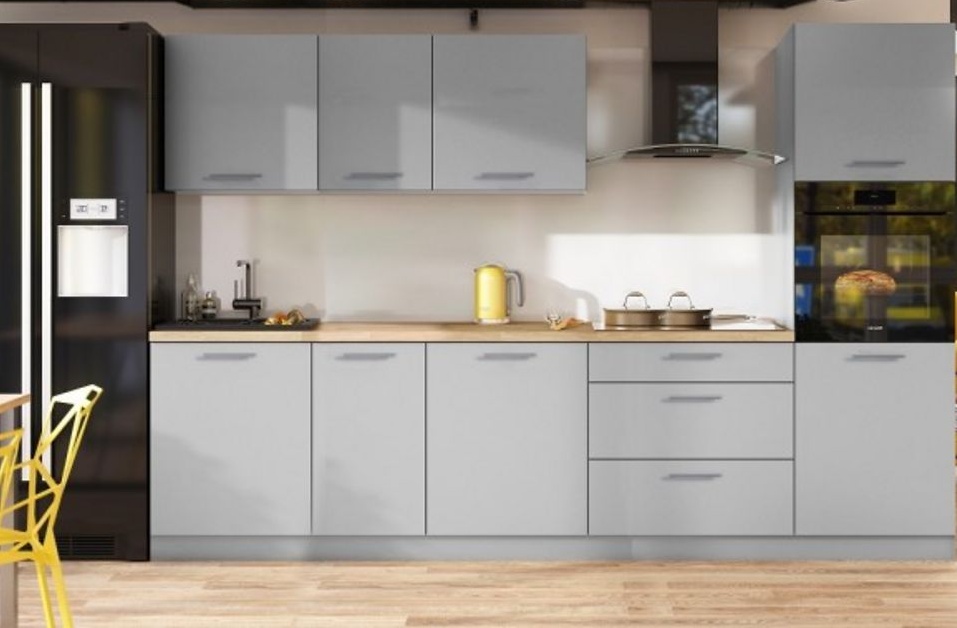 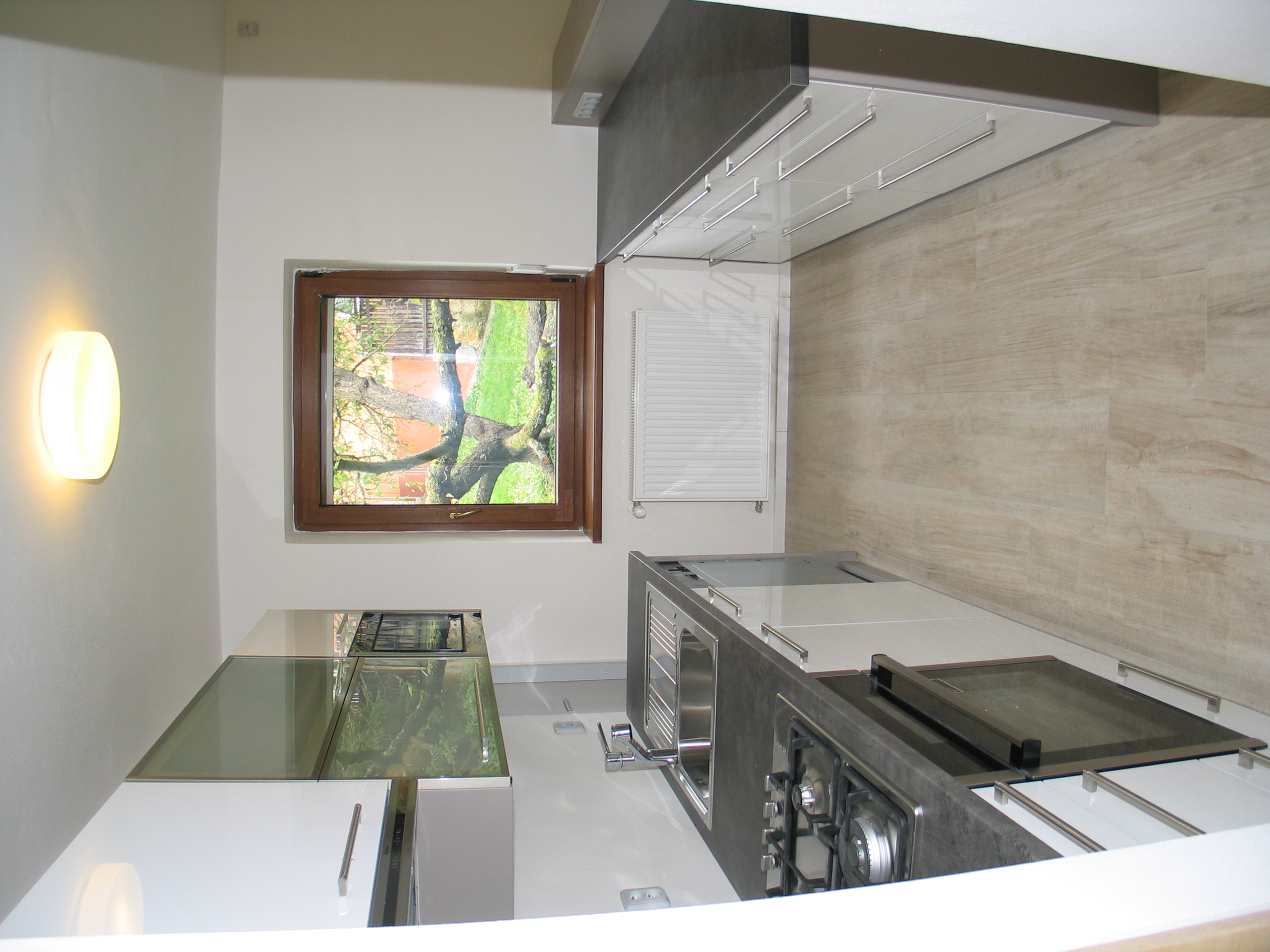 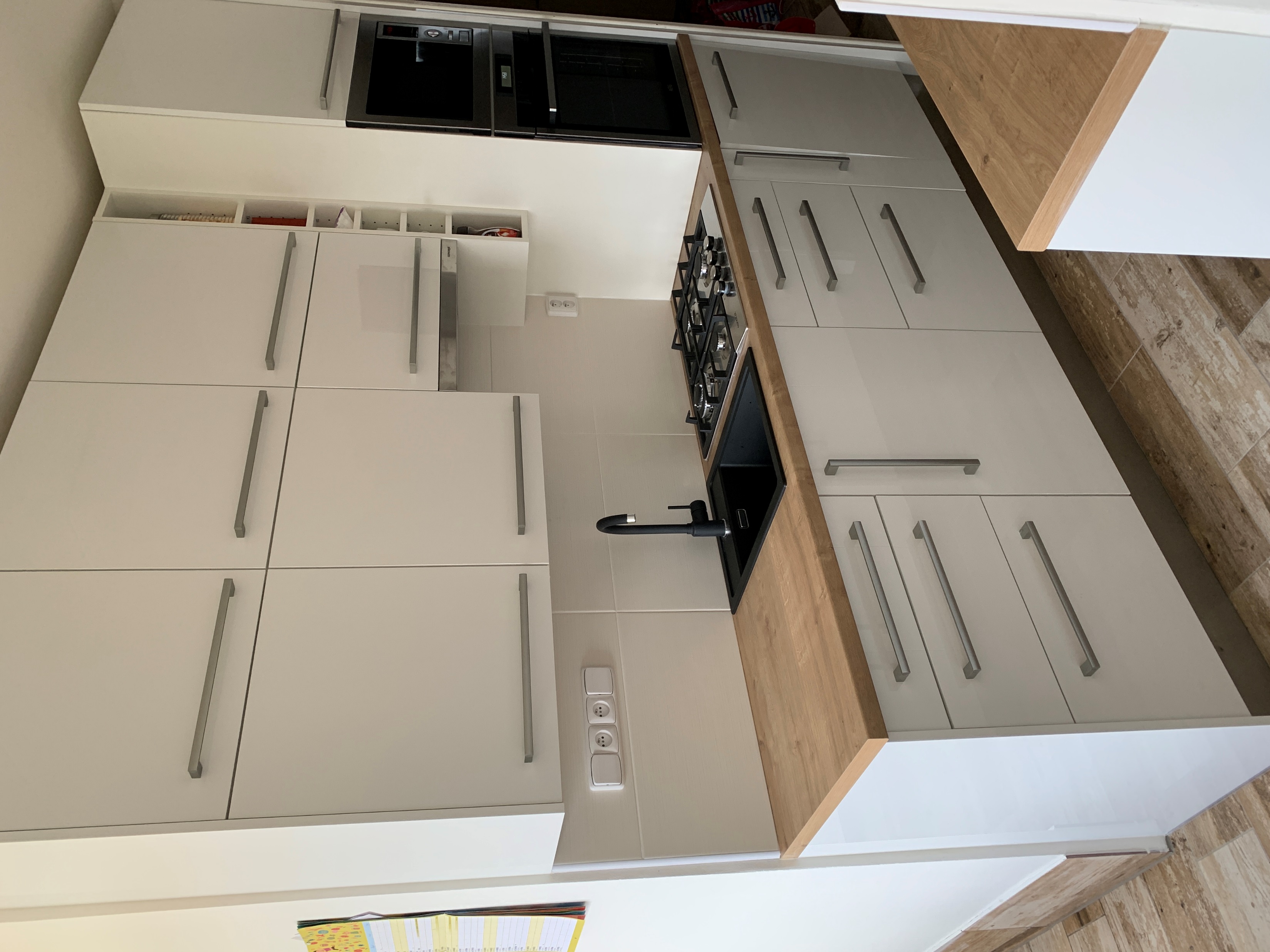 www.byty-dobrany.cz
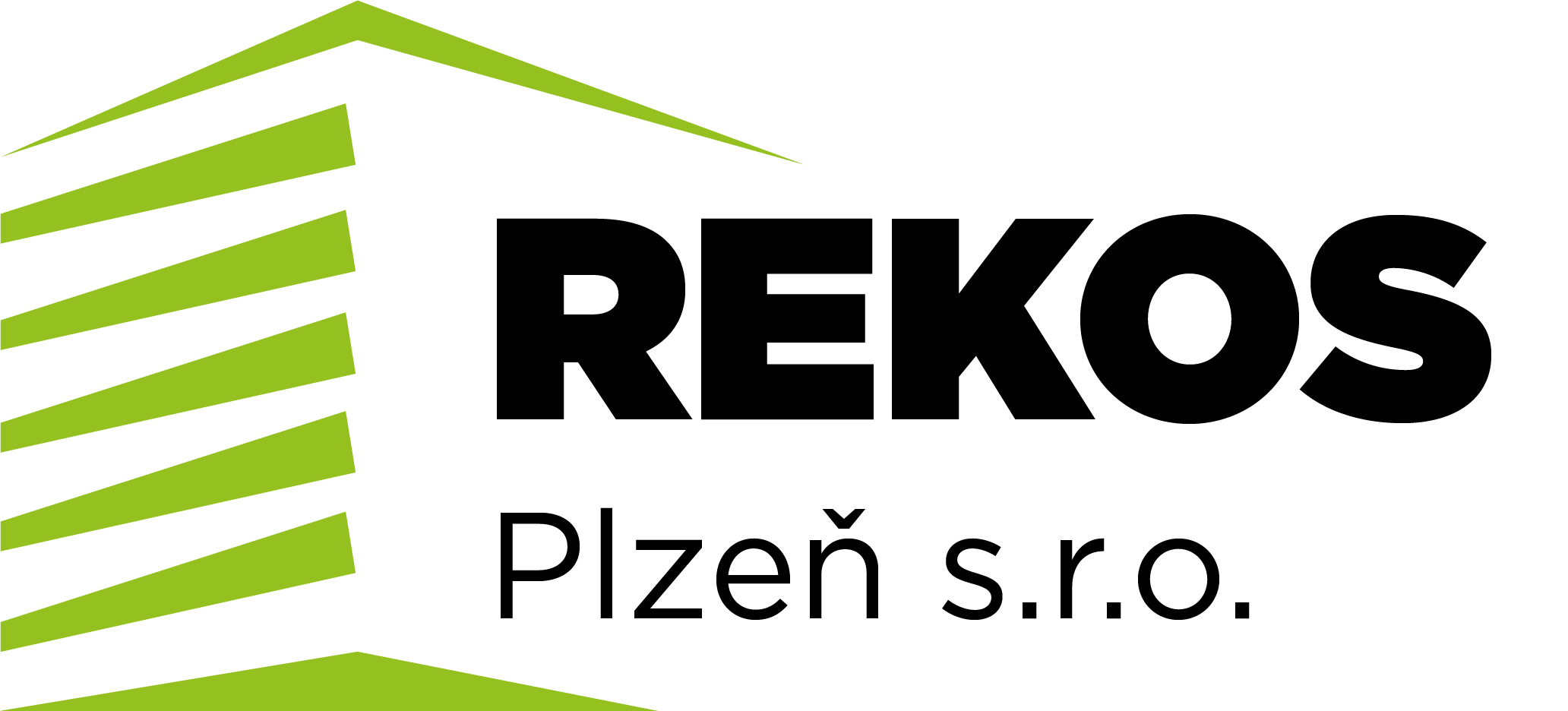 PODLAHY VINYL RIGID MINERAL CLICK
Vinyl rigid mineral click včetně integrované podložky, voděodolný
extrémně tvrdá, odolná a stabilní podlaha
nášlapná vrstva 0,3mm, tl. 5 mm
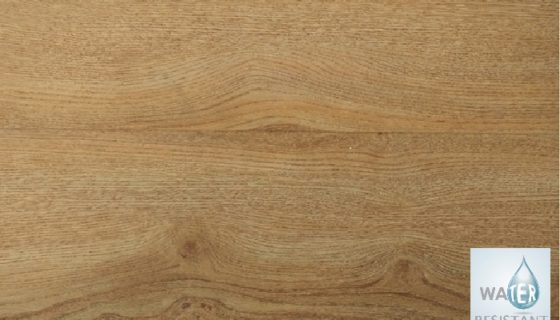 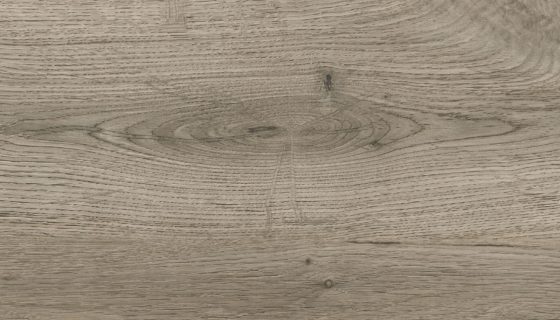 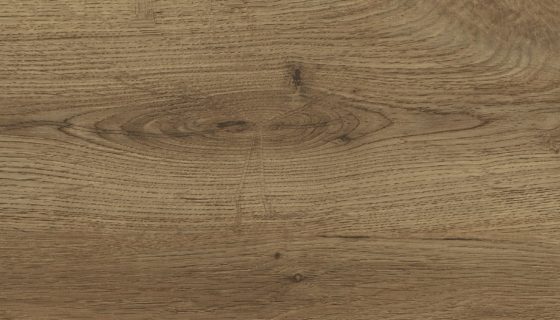 Dub Elegant Grey 3002
Dub Elegant 3001
Dub Nature 3003
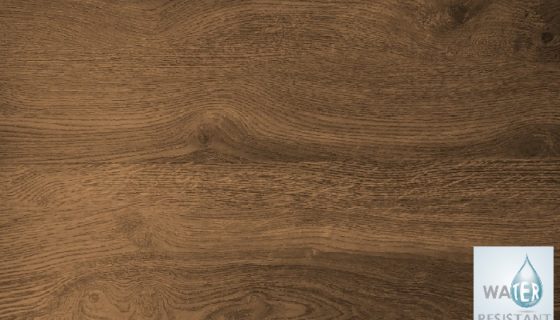 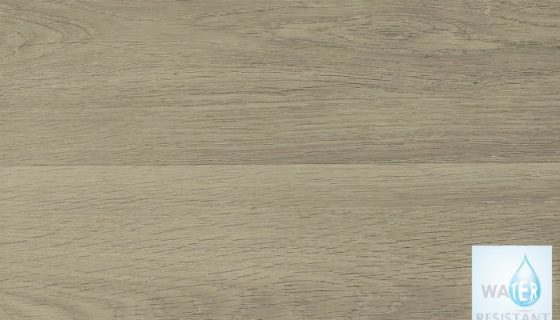 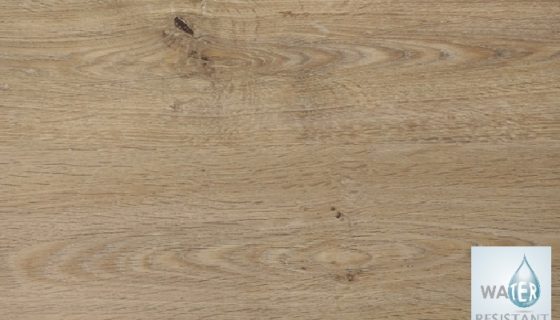 Dub Tundra 4002
Dub Nebrasca 4001
Dub Smoked 3004
www.byty-dobrany.cz
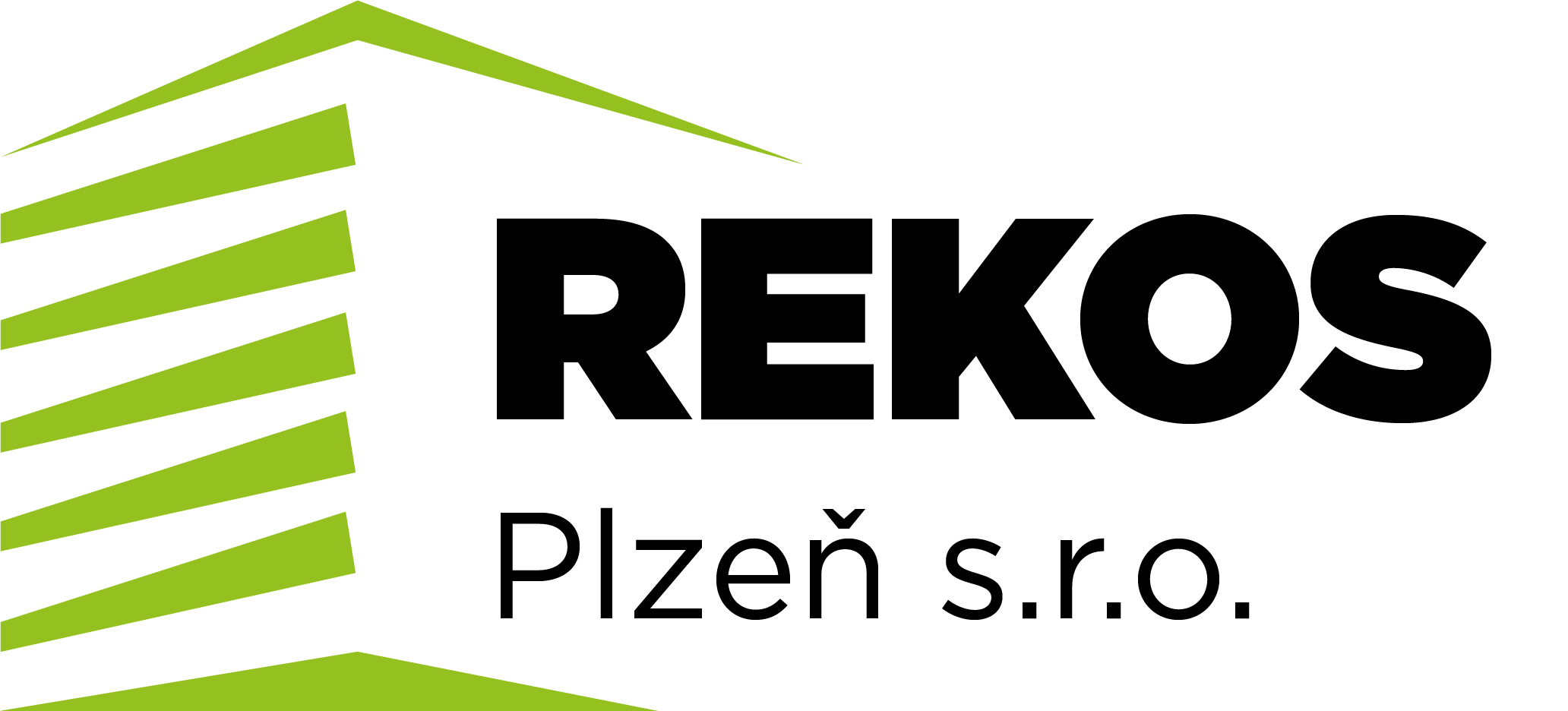 VSTUPNÍ DVEŘE A KOVÁNÍ
PLASTOVÉ VCHODOVÉ DVEŘE  VČETNĚ ZÁRUBNĚ
částečné prosklení
plastové,
bílé
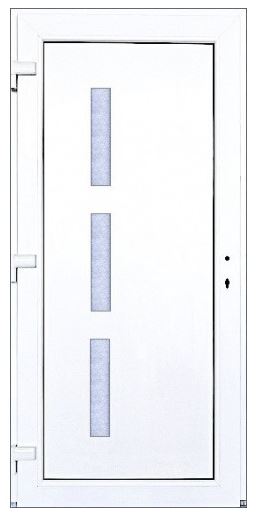 BEZPEČNOSTNÍ KOVÁNÍ
hliník, barva bílá
standardní stavební vložka
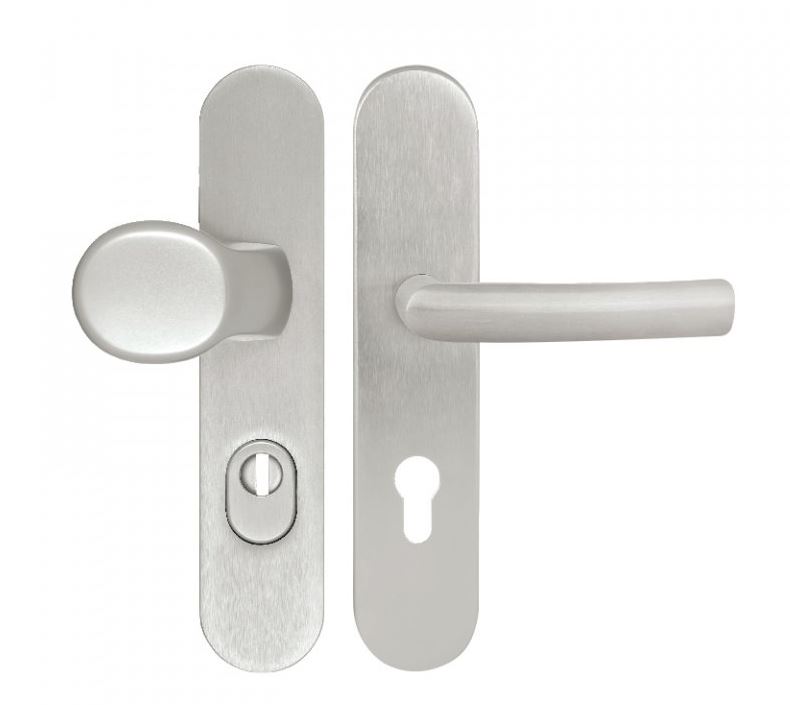 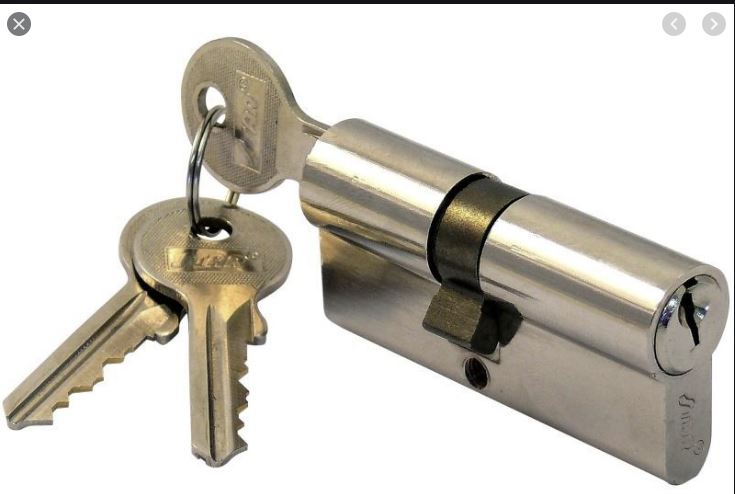 DEKOR DVEŘÍ
plast bílý
www.byty-dobrany.cz
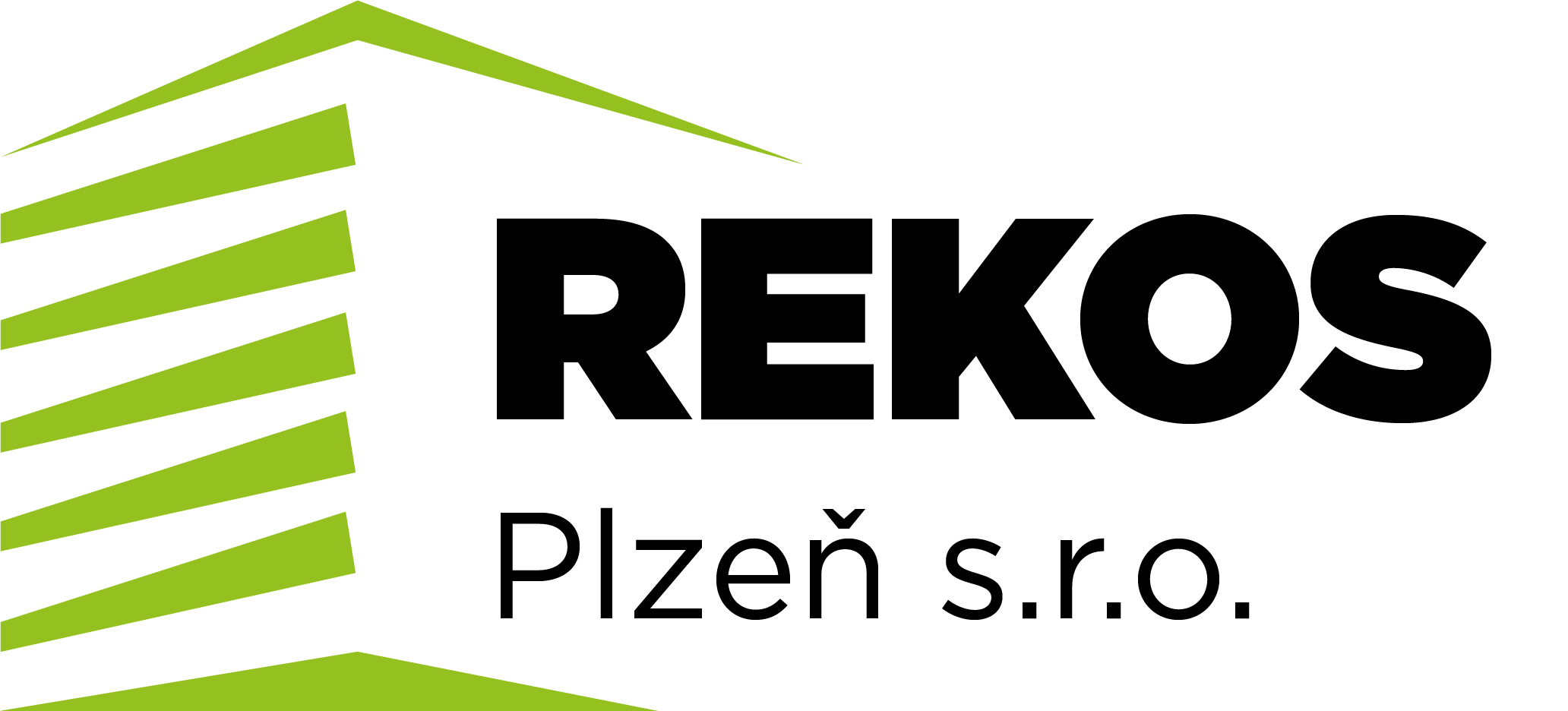 INTERIÉROVÉ DVEŘE A KOVÁNÍ
Model 10
Model 55
DVEŘE ELEGANT A OBKLADOVÁ ZÁRUBEŇ V BARVĚ DVEŘÍ
Dveře jednokřídlé 60 – 90 cm, 
Matriál CPL laminát,
Volitelné dekory skla a dveří za příplatek,
Model 10 nebo 55
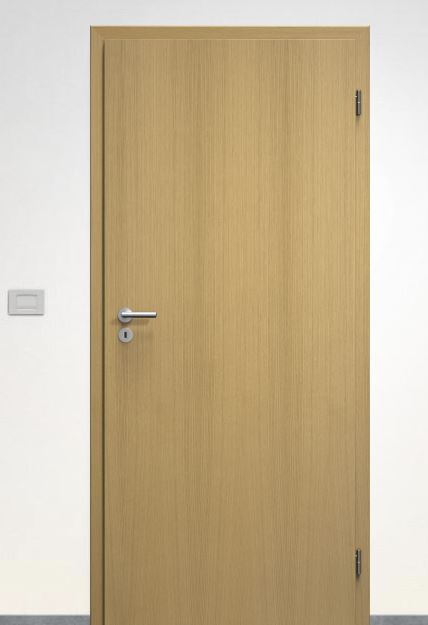 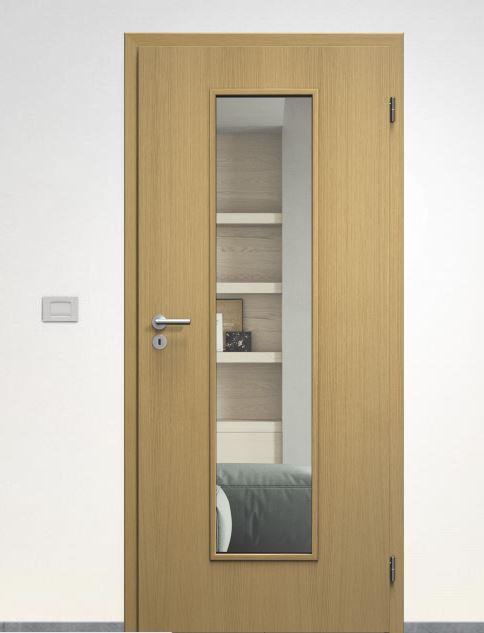 www.byty-dobrany.cz
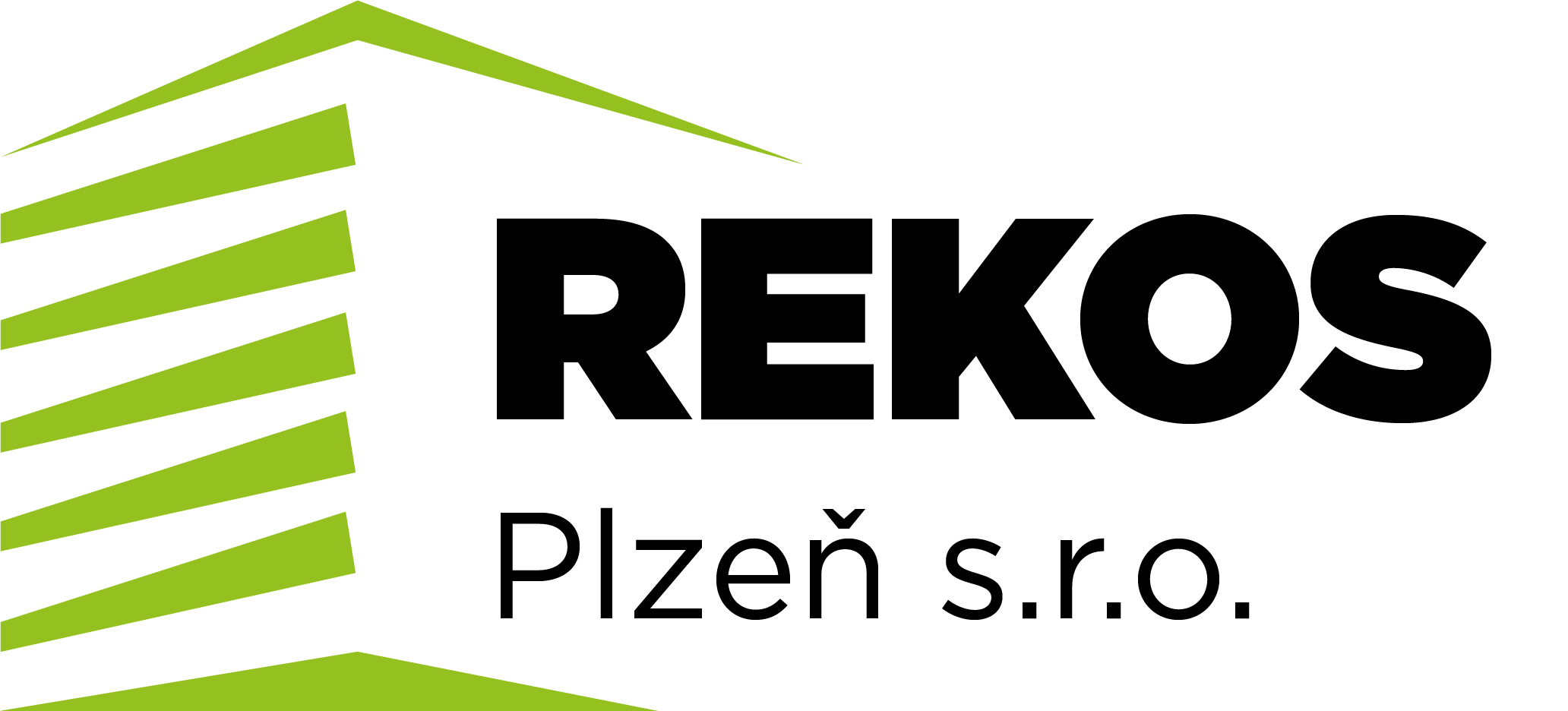 INTERIÉROVÉ DVEŘE - DEKORY
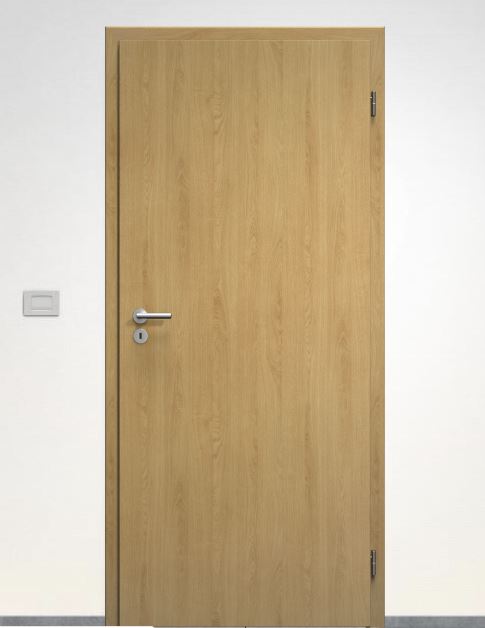 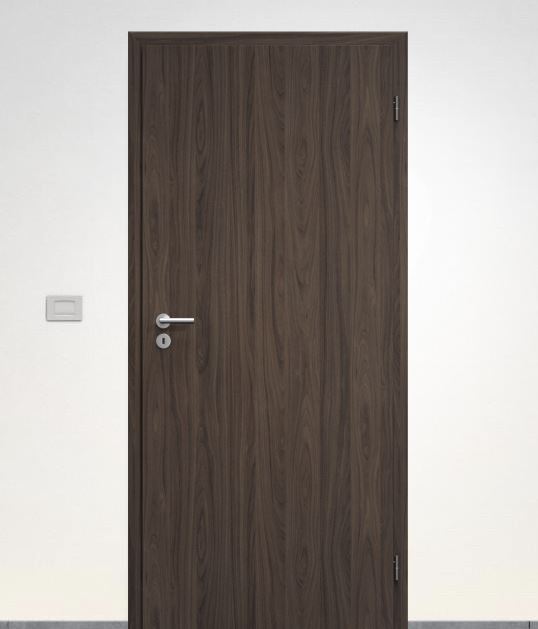 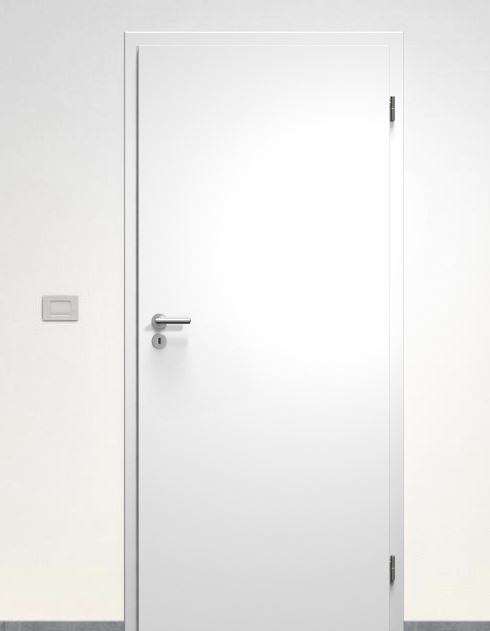 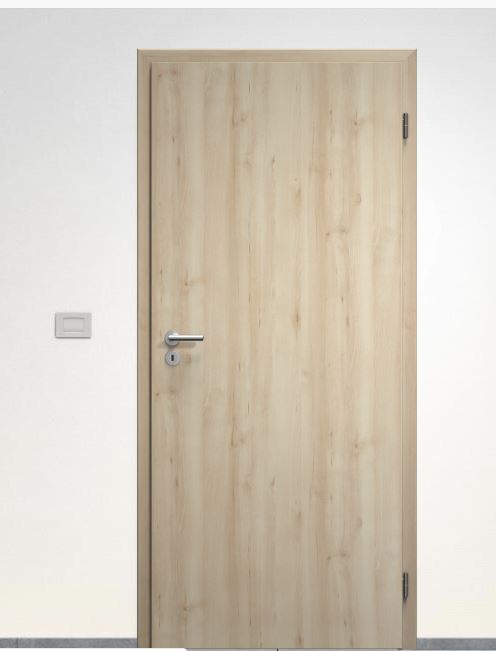 OŘECH
BÍLÁ
DUB
BUK
www.byty-dobrany.cz
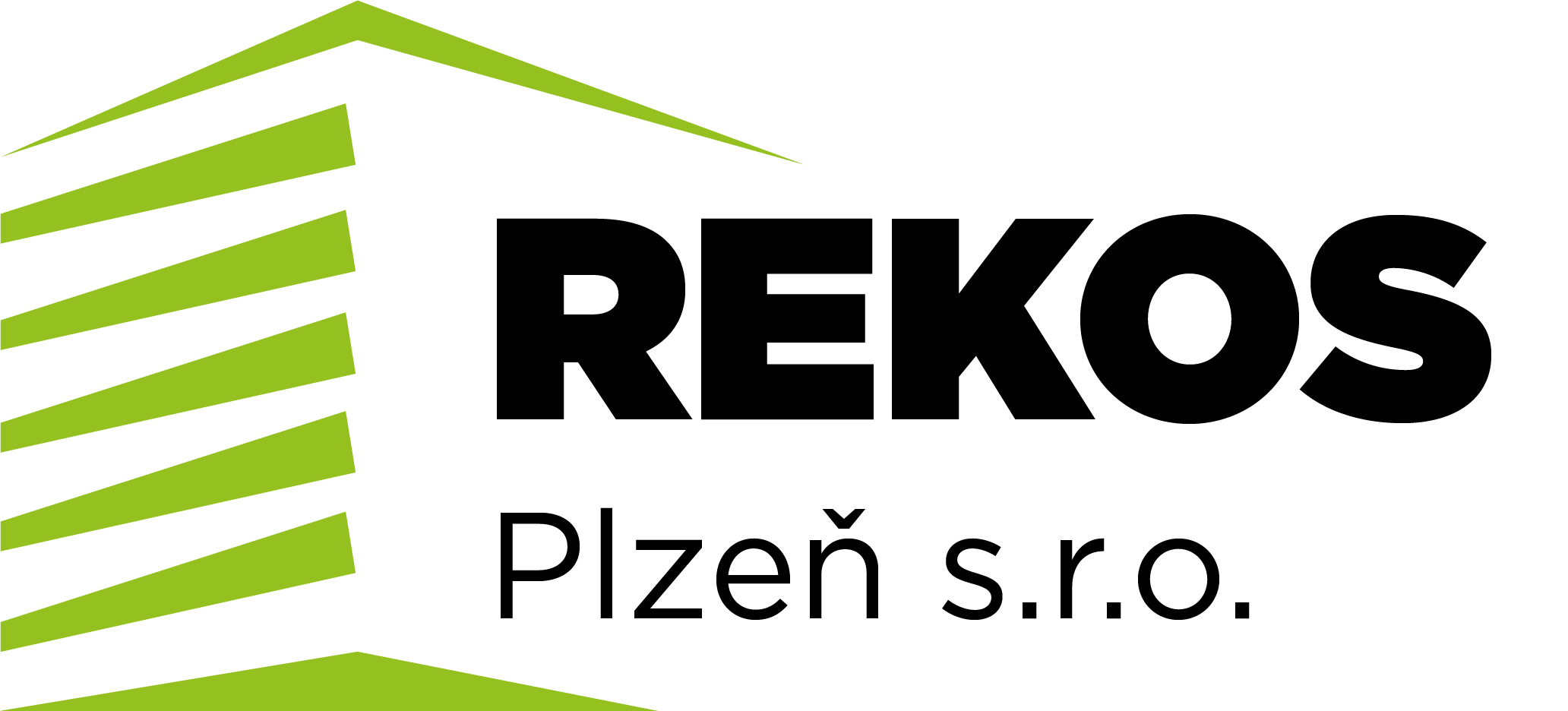 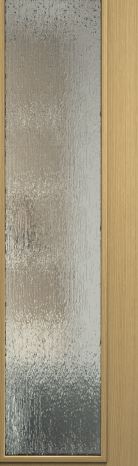 INTERIÉROVÉ DVEŘE A KOVÁNÍ
KOVÁNÍ DENY
broušený nerez
dveře – zámek klasik
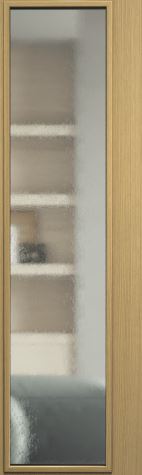 Sklo kůra čirá
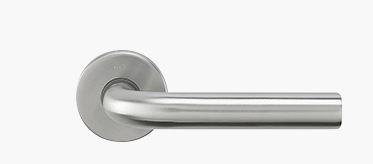 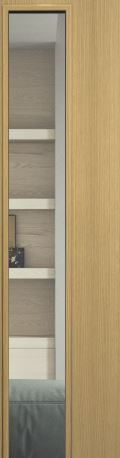 Sklo činčila
Sklo float čiré
www.byty-dobrany.cz
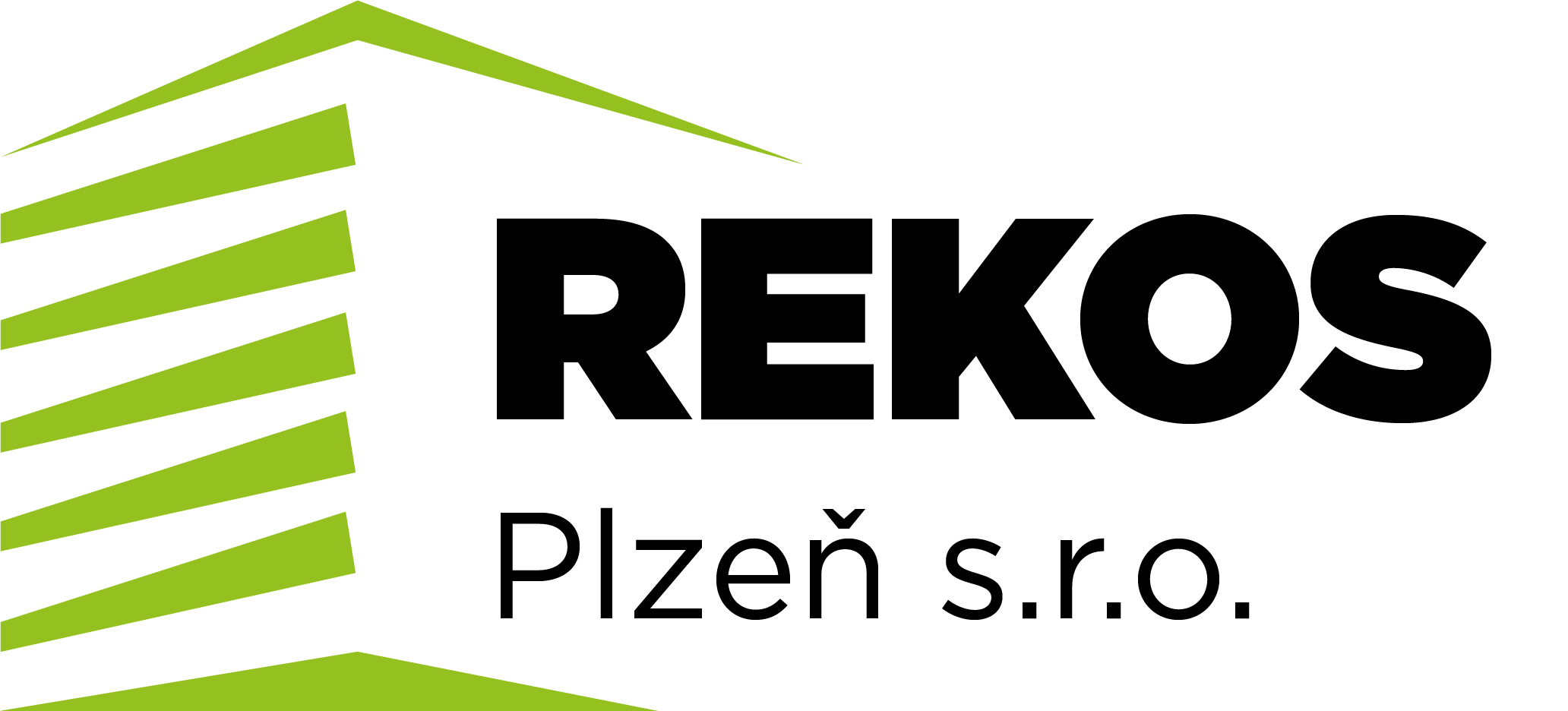 KONCOVÉ PRVKY ELEKTROINSTALACE
TYP ABB TANGO BÍLÁ
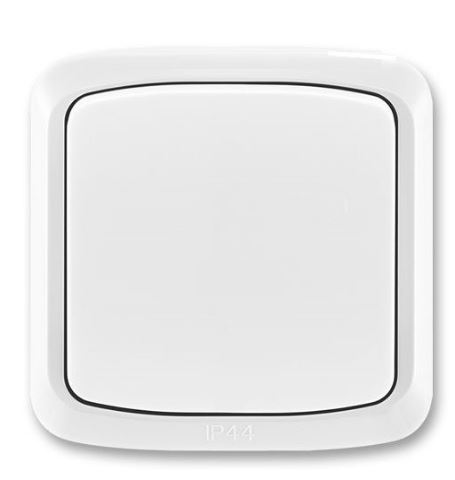 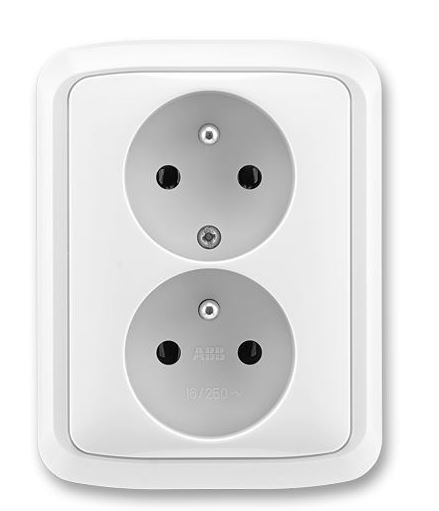 www.byty-dobrany.cz
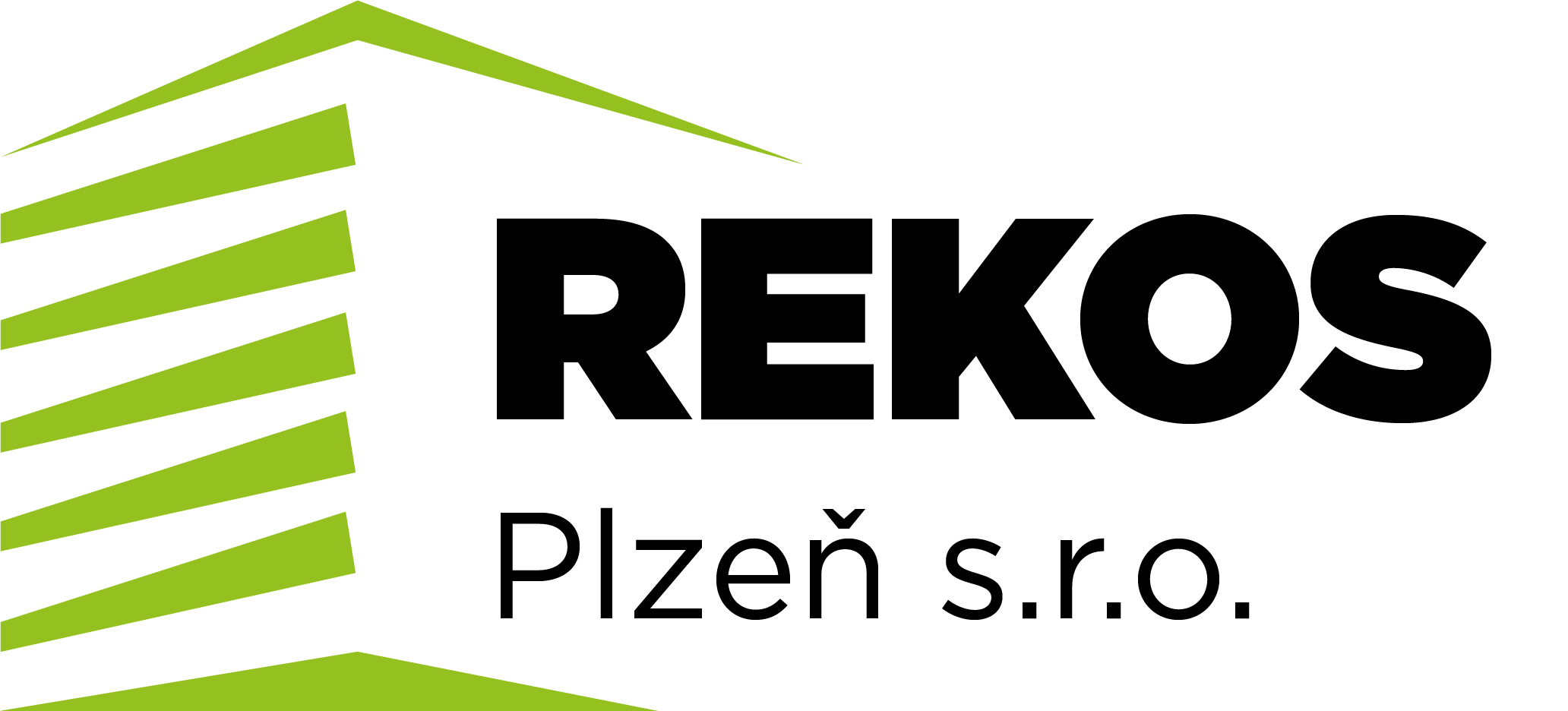 PROCES KLIENTSKÝCH ZMĚN
NÁVŠTĚVA INTERIÉROVÉHO STUDIA AVE PROFIS Plzeň s.r.o.
Návštěvu interiérového studia je třeba předem domluvit telefonicky nebo e-mailem, abychom na Vás měli dostatek času a mohli se Vám plnohodnotně věnovat. 

Ve studiu Vám ukážeme standardy a v případě, že budete chtít vybrat z nestandardního vybavení, nabídneme Vám široký sortiment zboží a pomůžeme Vám s výběrem.

Kontakt:  Andrea Vlčková, 777 089 201, info@byty-dobrany.cz
	        František Vlček, 777 200 201

ZACHOVÁNÍ STANDARDU
       Pokud zvažujete zachování standardního vybavení, můžete vyplnit formulář pro volbu barevnosti povrchů, 
       který je možné vyplnit elektronicky z pohodlí Vašeho domova nebo u nás ve studiu.
www.byty-dobrany.cz
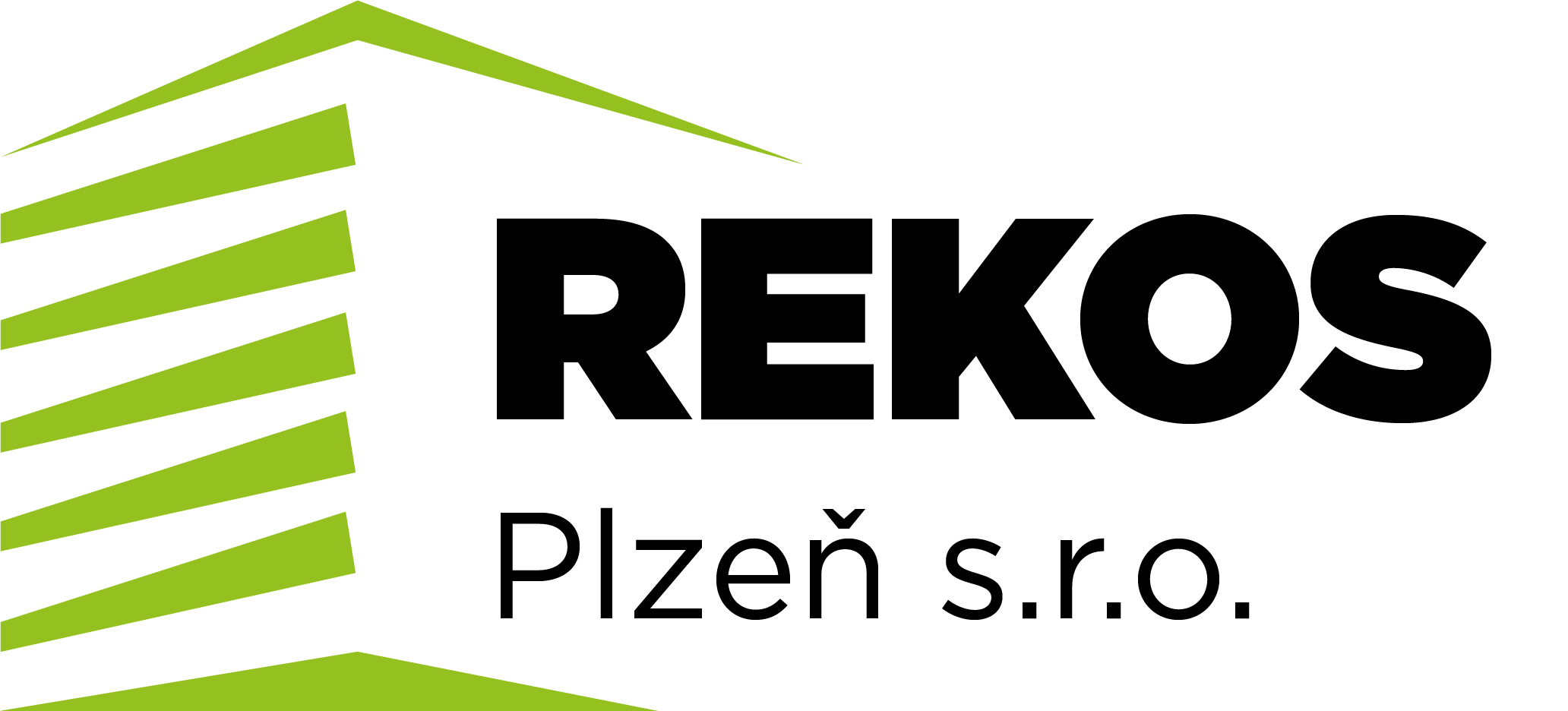 PROCES KLIENTSKÝCH ZMĚN
ZPRACOVÁNÍ GRAFICKÉHO NÁVRHU KOUPELNY – verze nadstandard
Po provedení výběru nadstandardního vybavení Vám vypracujeme grafický návrh koupelny a lépe tak přizpůsobit návrh Vašim představám.
Tento návrh je možné připomínkovat a upravit telefonicky, e-mailem a nebo osobně ve studiu.
Změna je však možná pouze jednou a další opravný grafický návrh bude zpoplatněn částkou 1000 Kč za každý další návrh.

ZPRACOVÁNÍ CENOVÉ KALKULACE A FINÁLNÍCH PODKLADŮ
Po odsouhlasení grafického znázornění zpracujeme kalkulace a finální podklady k Vašemu bytu.
V případě nadstandardního vybavení Vám bude vyčíslen doplatek za nadstandard.
Podklady Vám zašleme ke kontrole, zda-li je vše podle Vašich představ.

PODPIS PODKLADŮ
Na závěr se podepíší všechny domluvené a odsouhlasené podklady a to buď u nás ve studiu, nebo je možné podepsané podklady naskenovat a zaslat na náš e-mail.
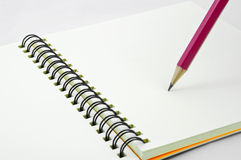 www.byty-dobrany.cz